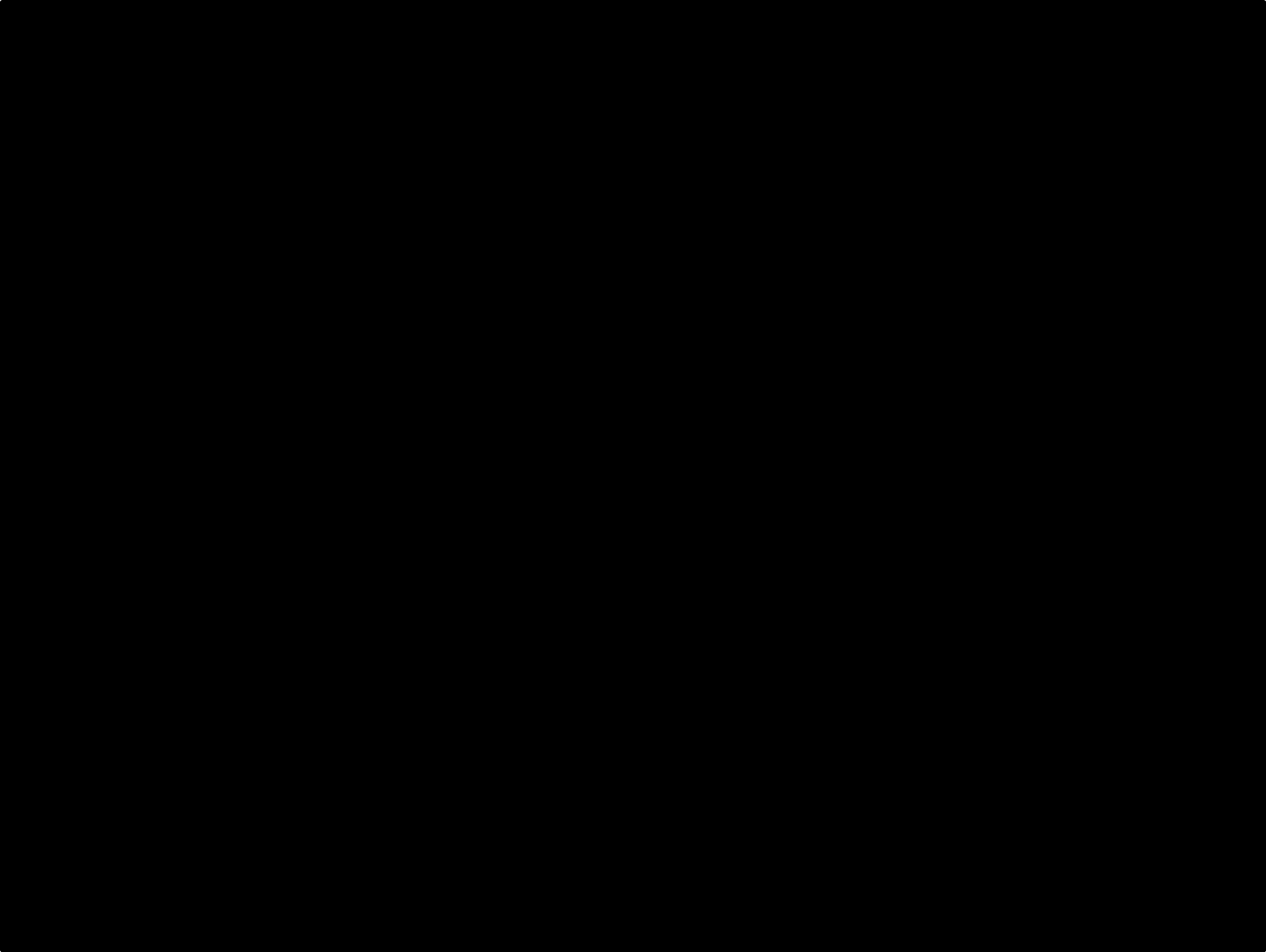 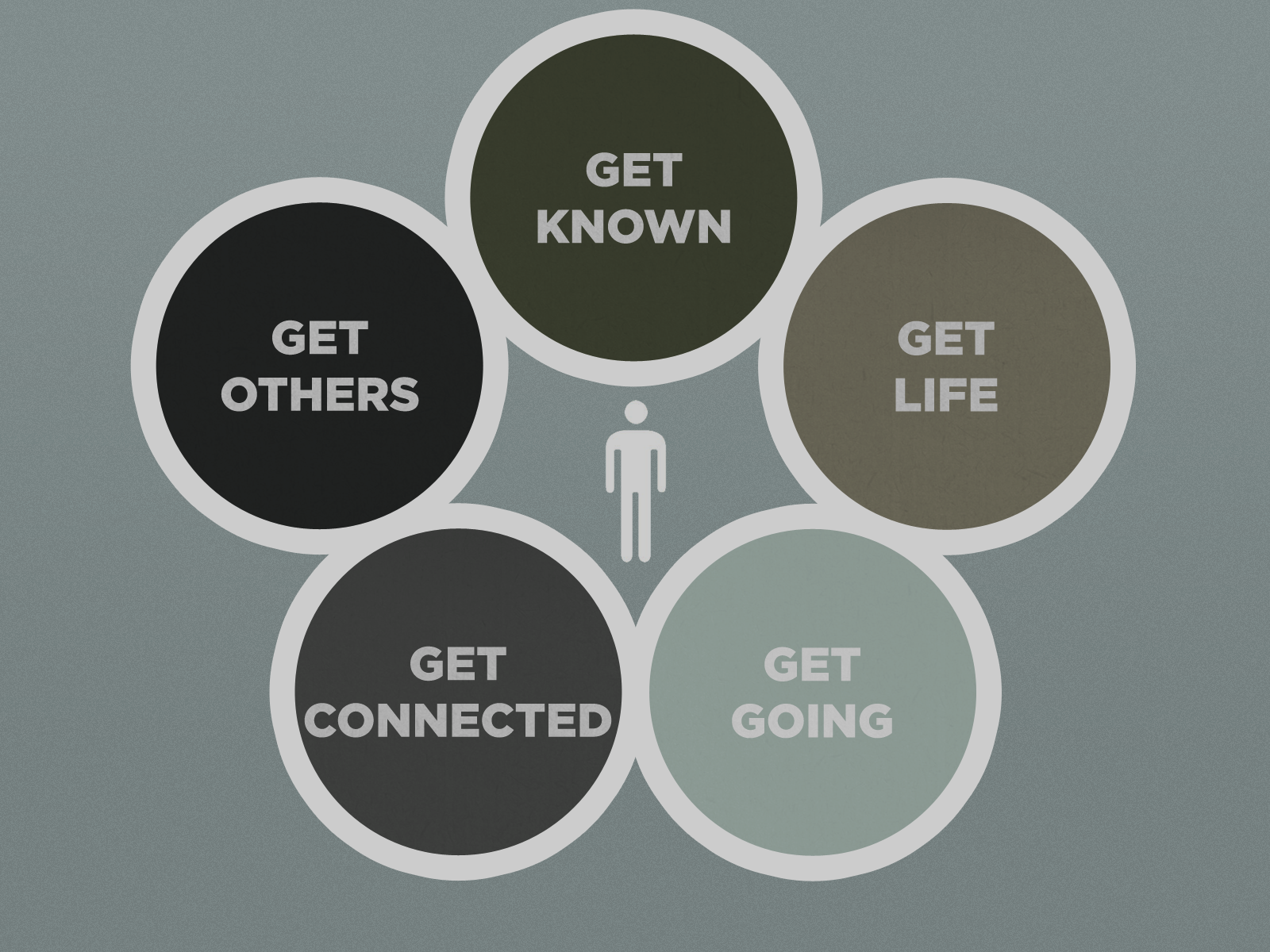 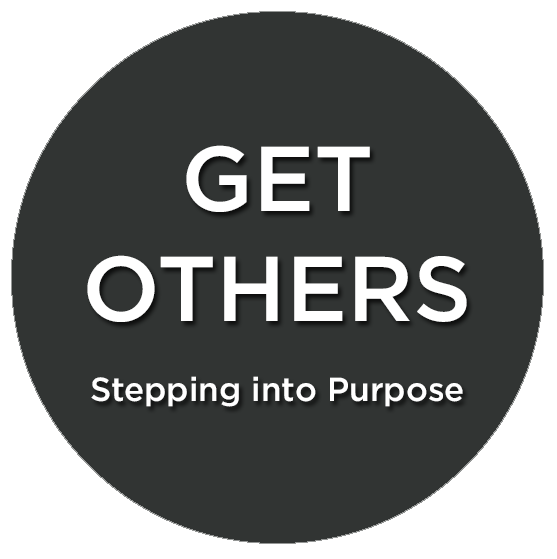 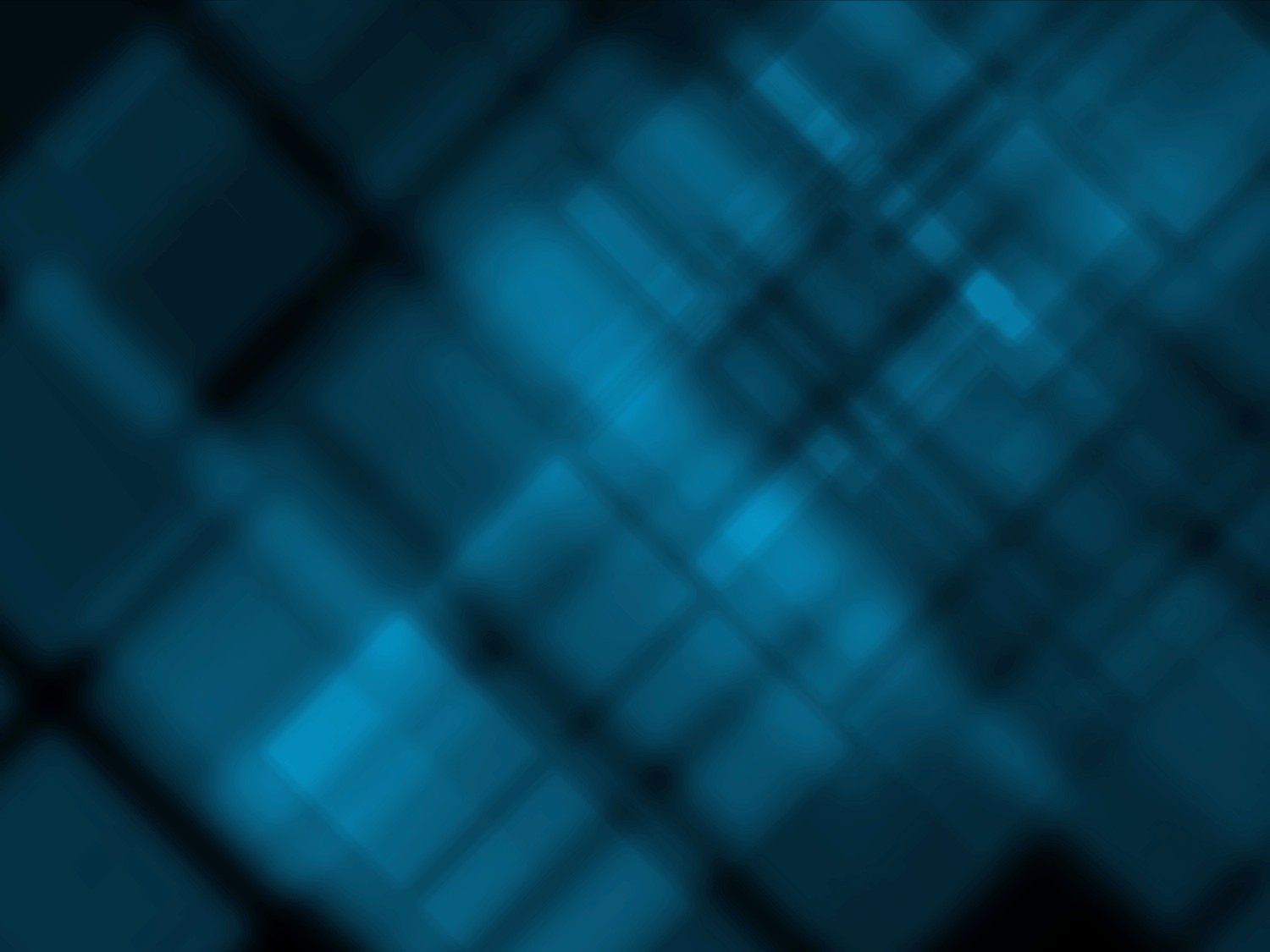 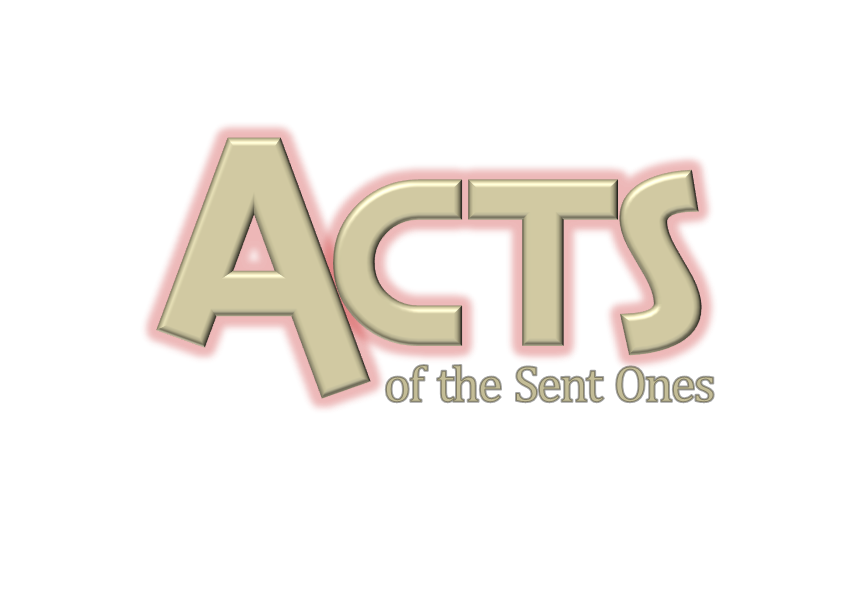 The Captivity of Sin
(Acts 8:4-25)
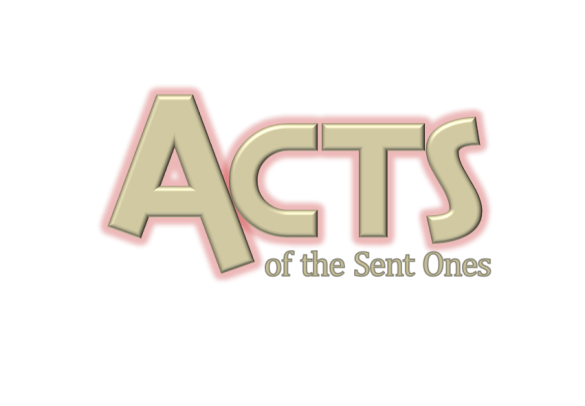 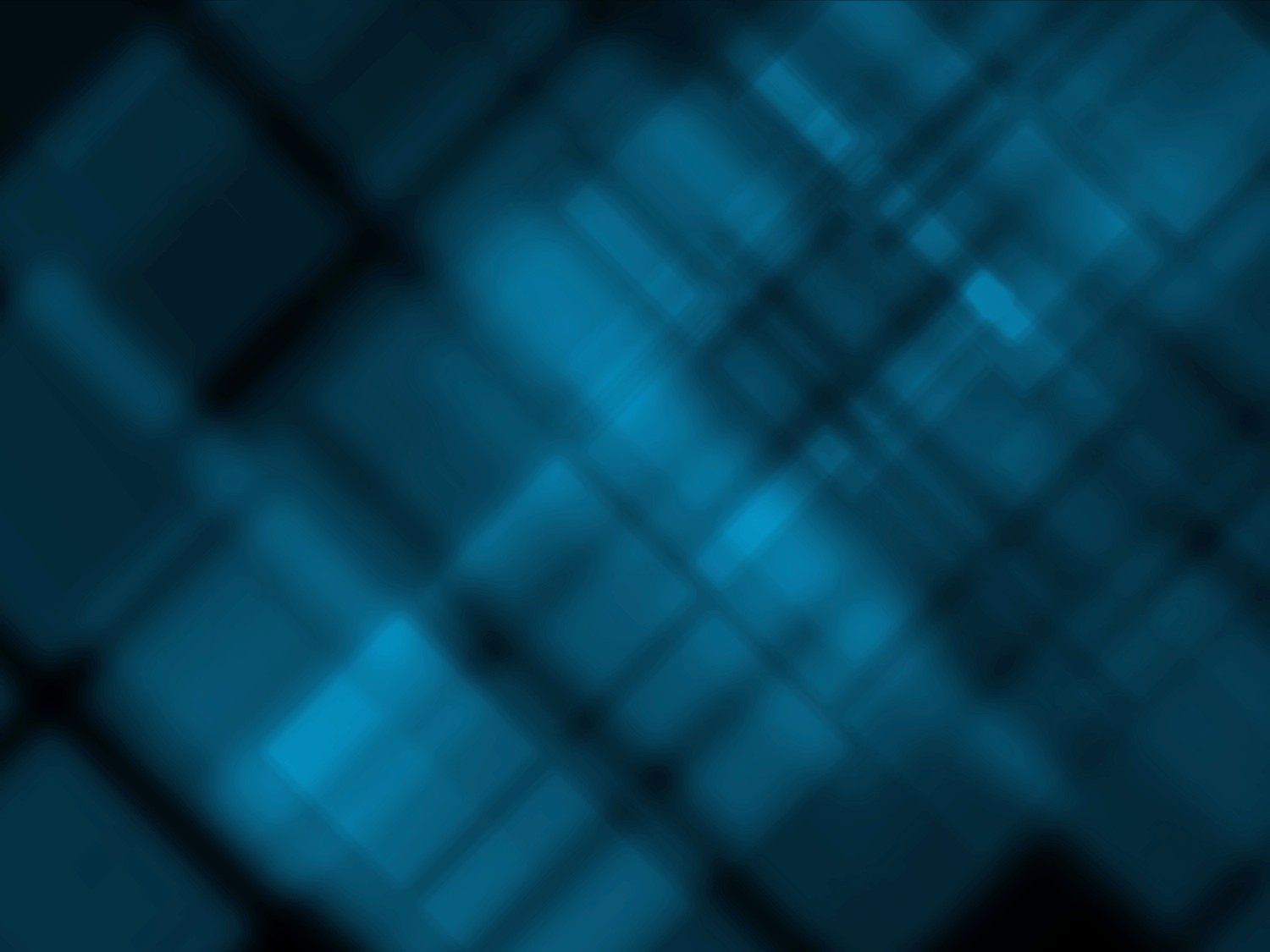 Acts 8:4-25
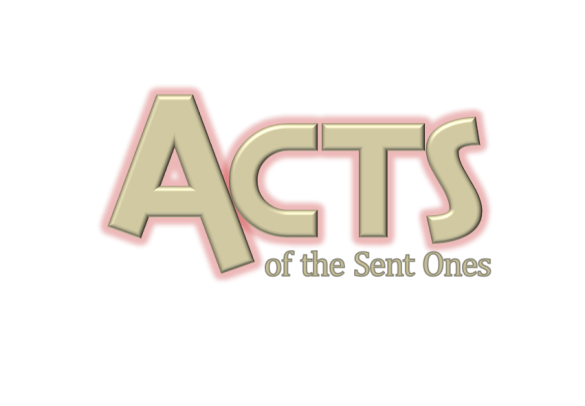 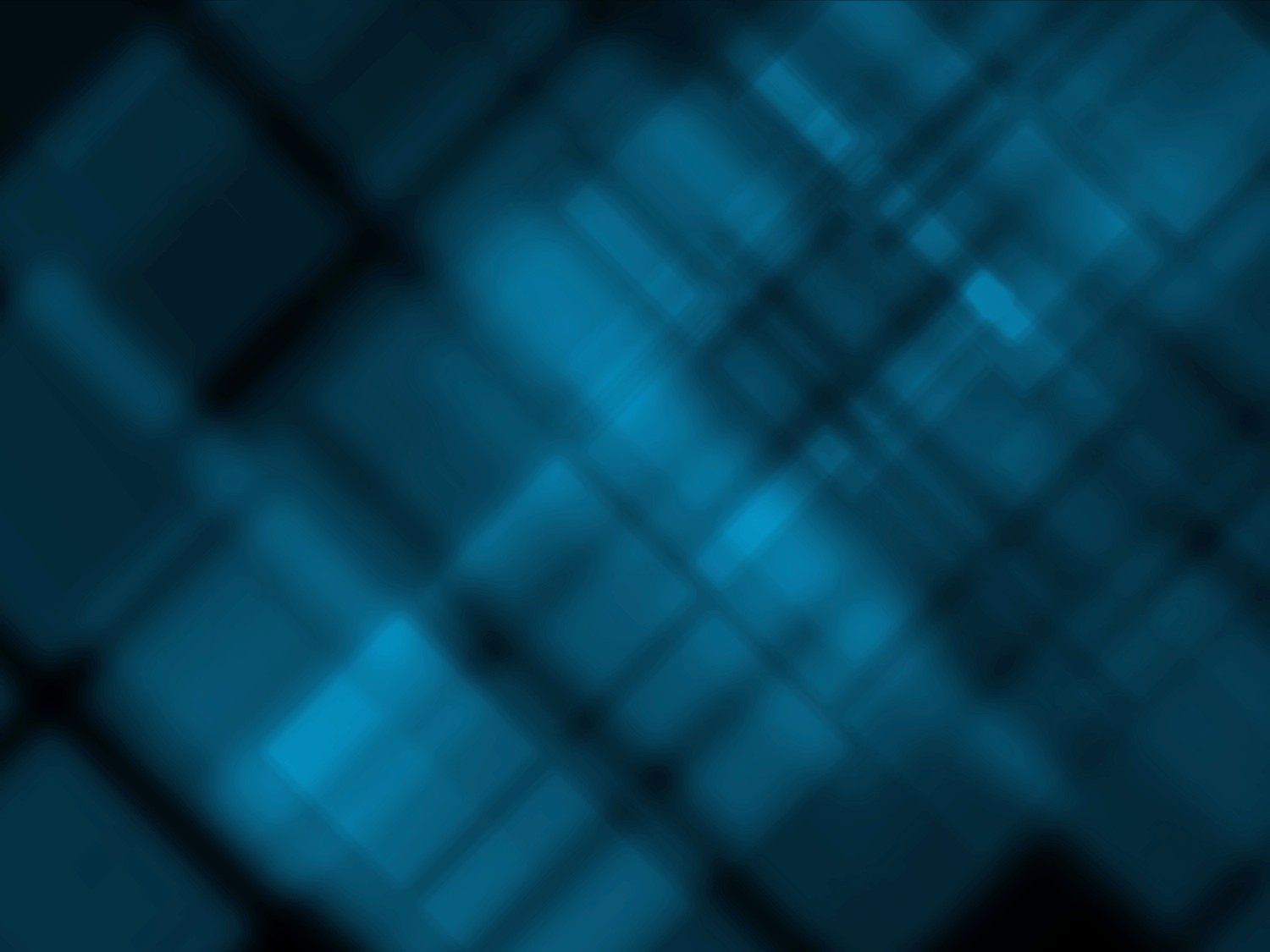 Acts 8:23
NASB - “For I see that you are in the gall of bitterness and in ﻿the ﻿bondage of iniquity.”
NLT – “For I can see that you are full of bitter jealousy and are held captive by sin.”
NIV – “For I see that you are full of bitterness and captive to sin.
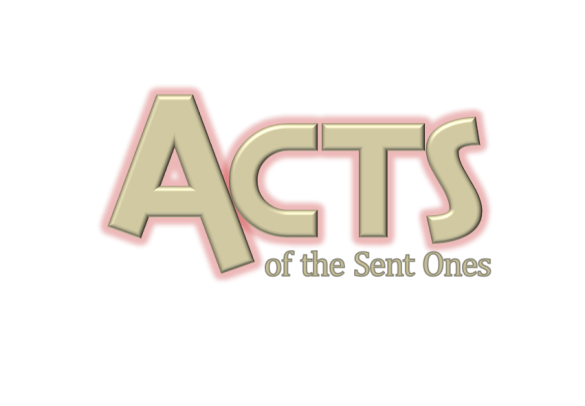 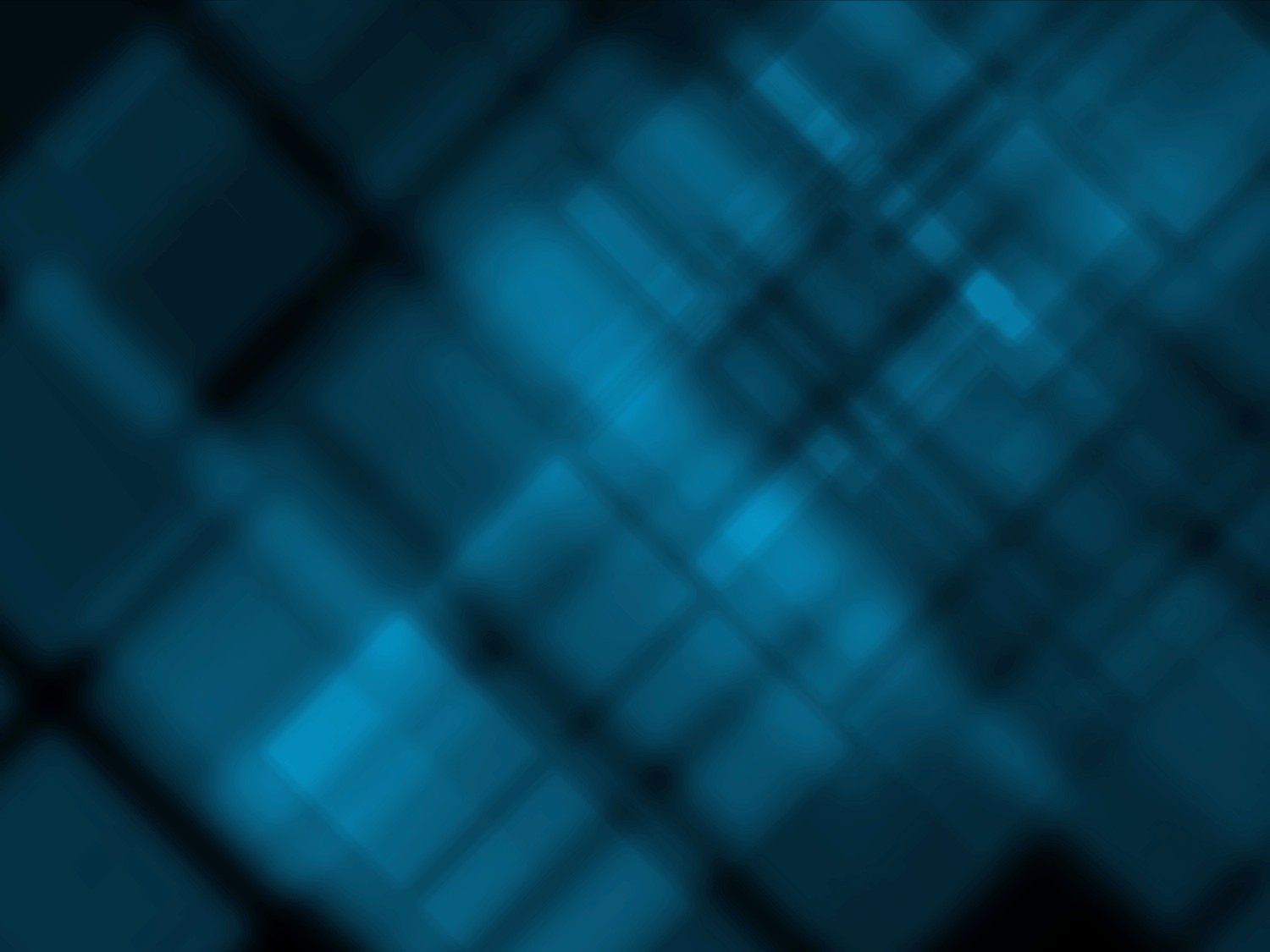 Hebrews 12:1 (NIV)
“Therefore, since we are surrounded by such a great cloud of witnesses, let us throw off everything that hinders and the sin that so easily entangles, and let us run with perseverance the race marked out for us.”
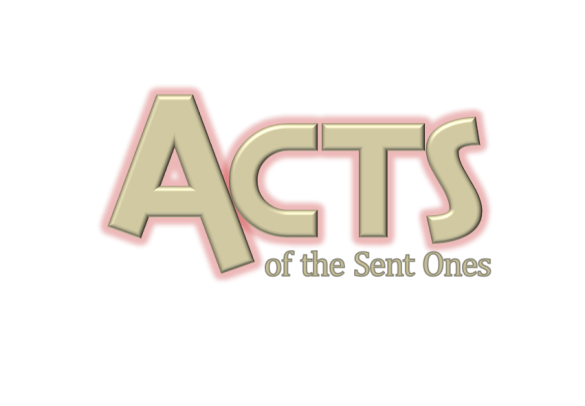 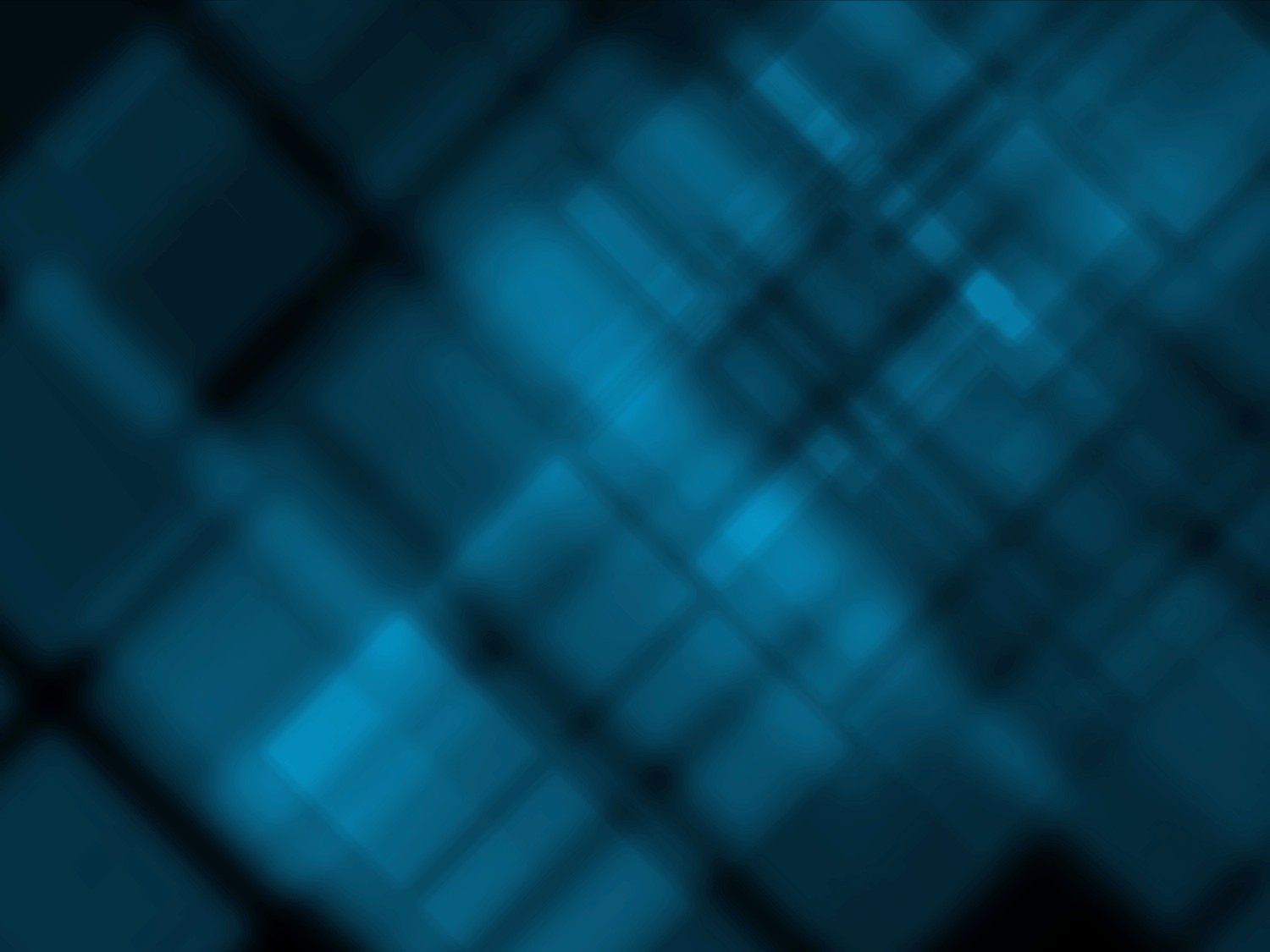 Our Own Sin
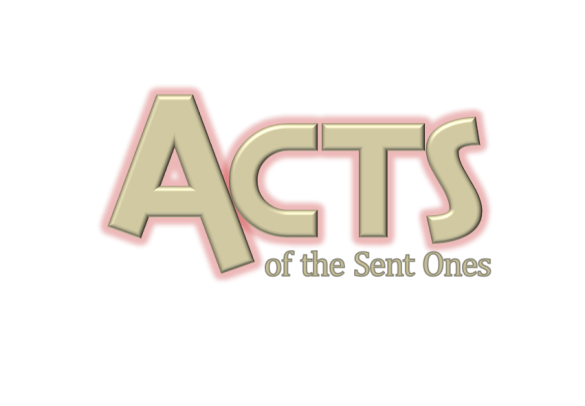 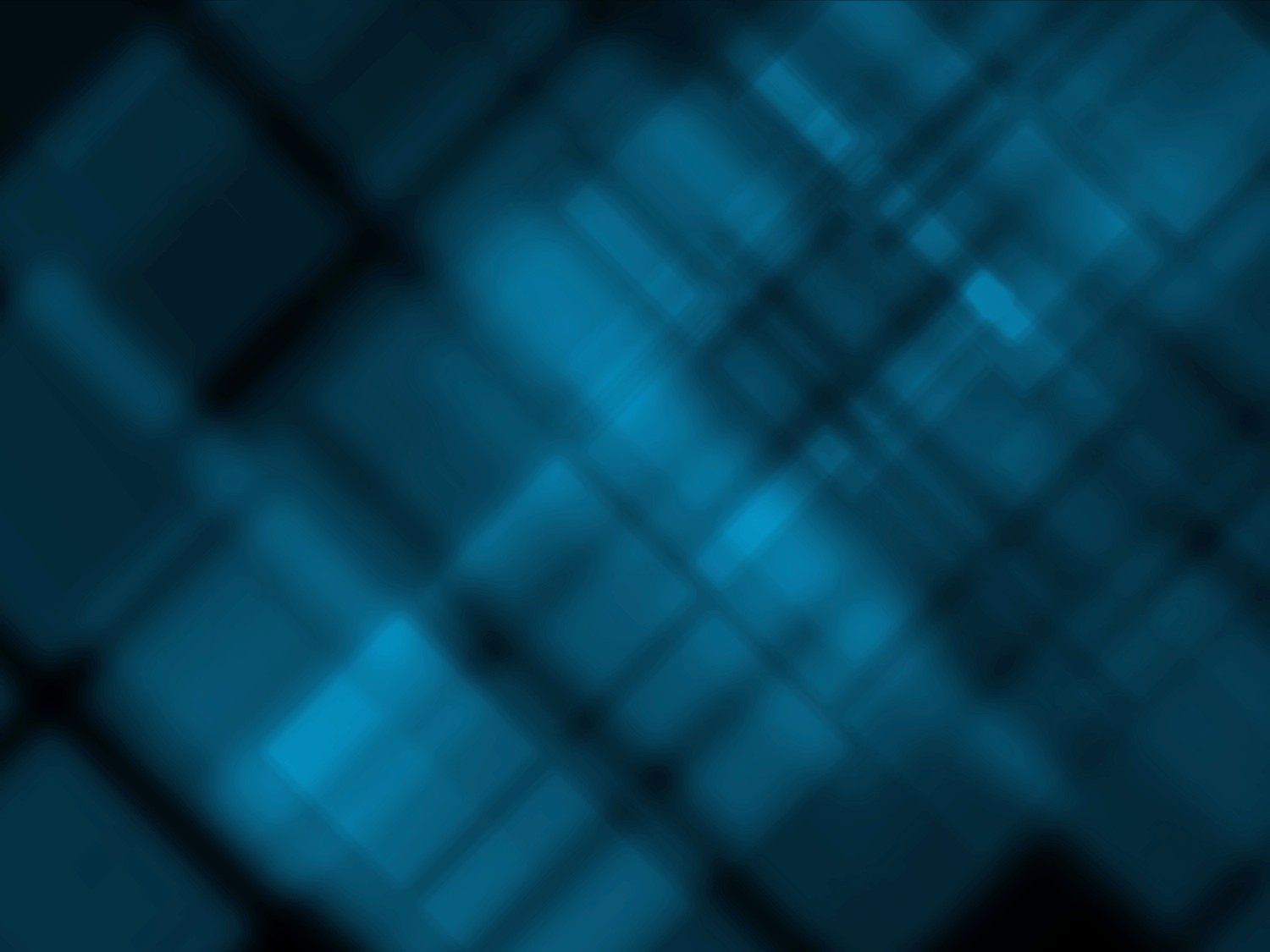 Our Own Sin
Small or large
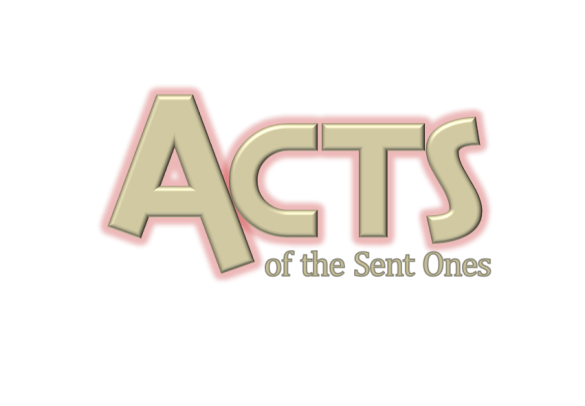 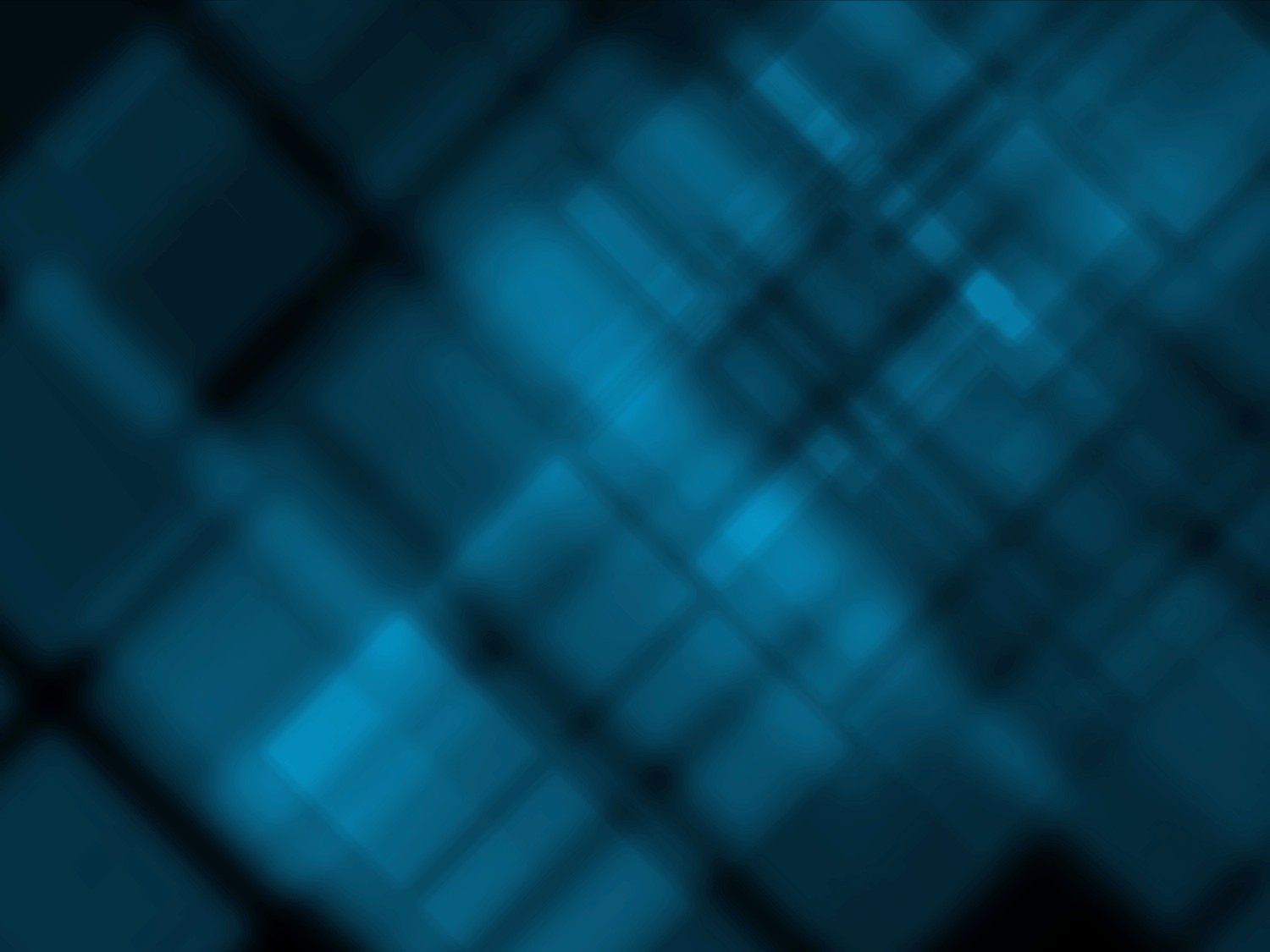 Our Own Sin
Small or large
Refusal to repent
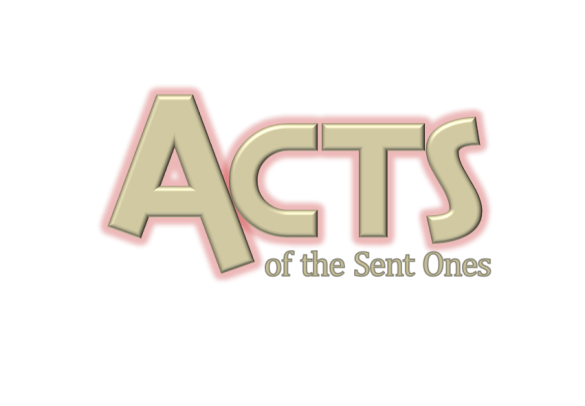 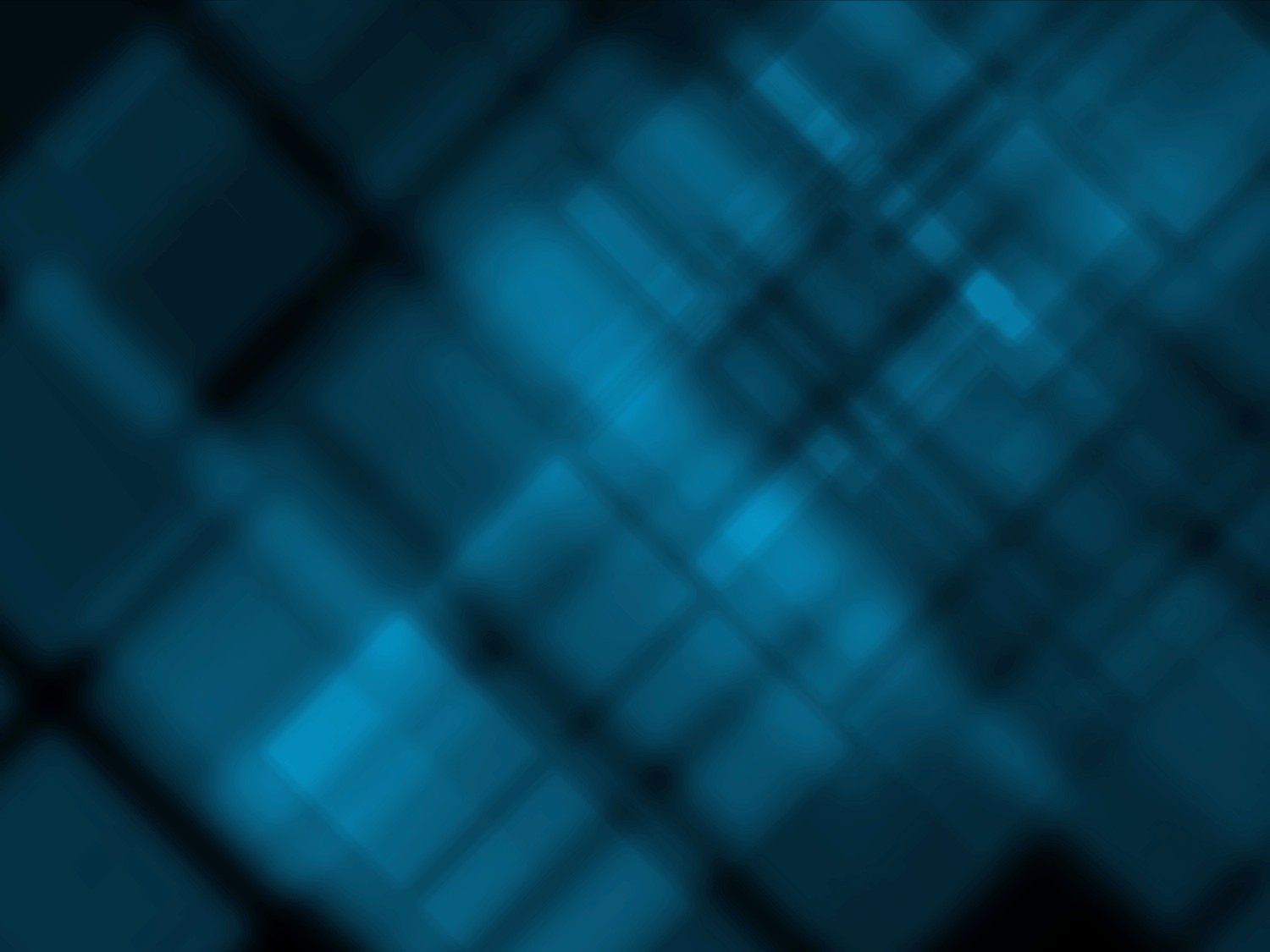 Our Own Sin
Small or large
Refusal to repent
Guilt, shame and condemnation
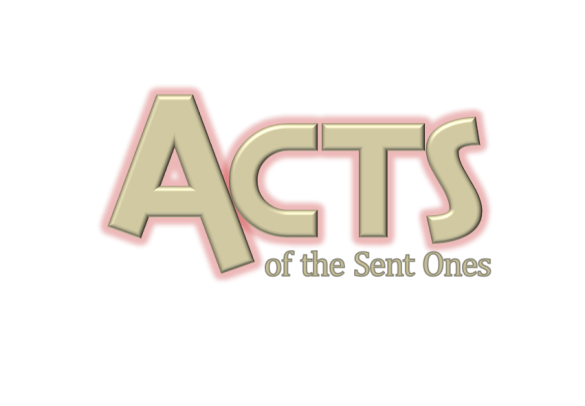 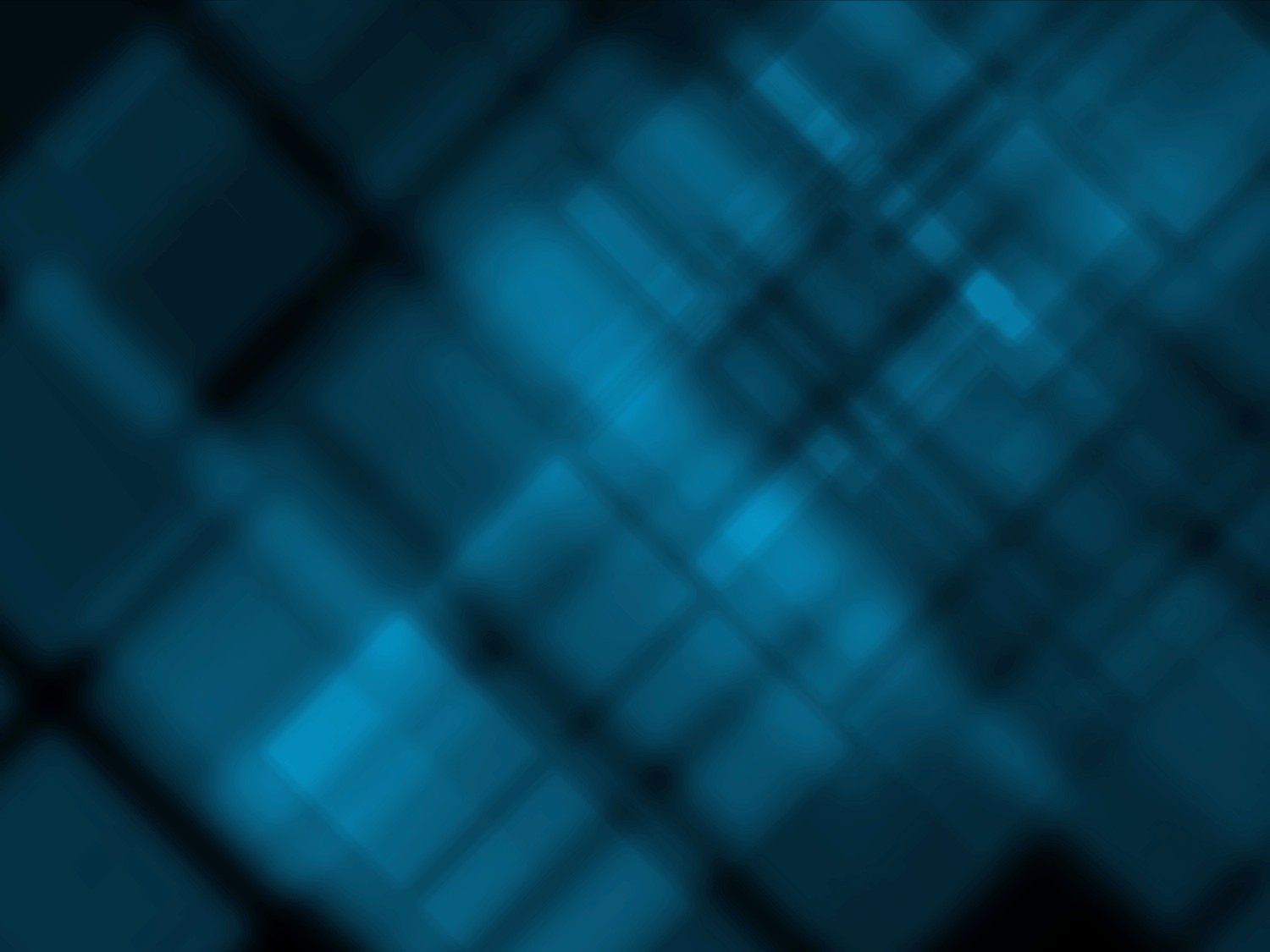 Our Own Sin
Small or large
Refusal to repent
Guilt, shame and condemnation
Hide and justify
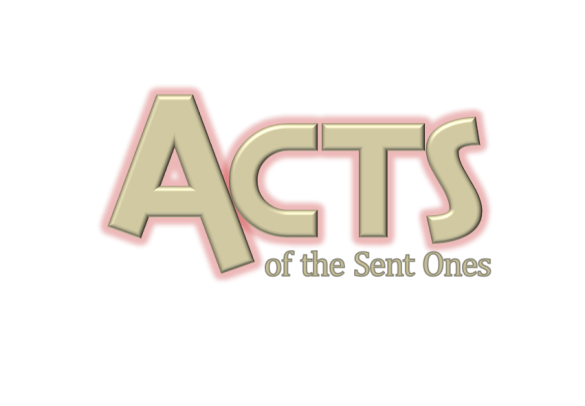 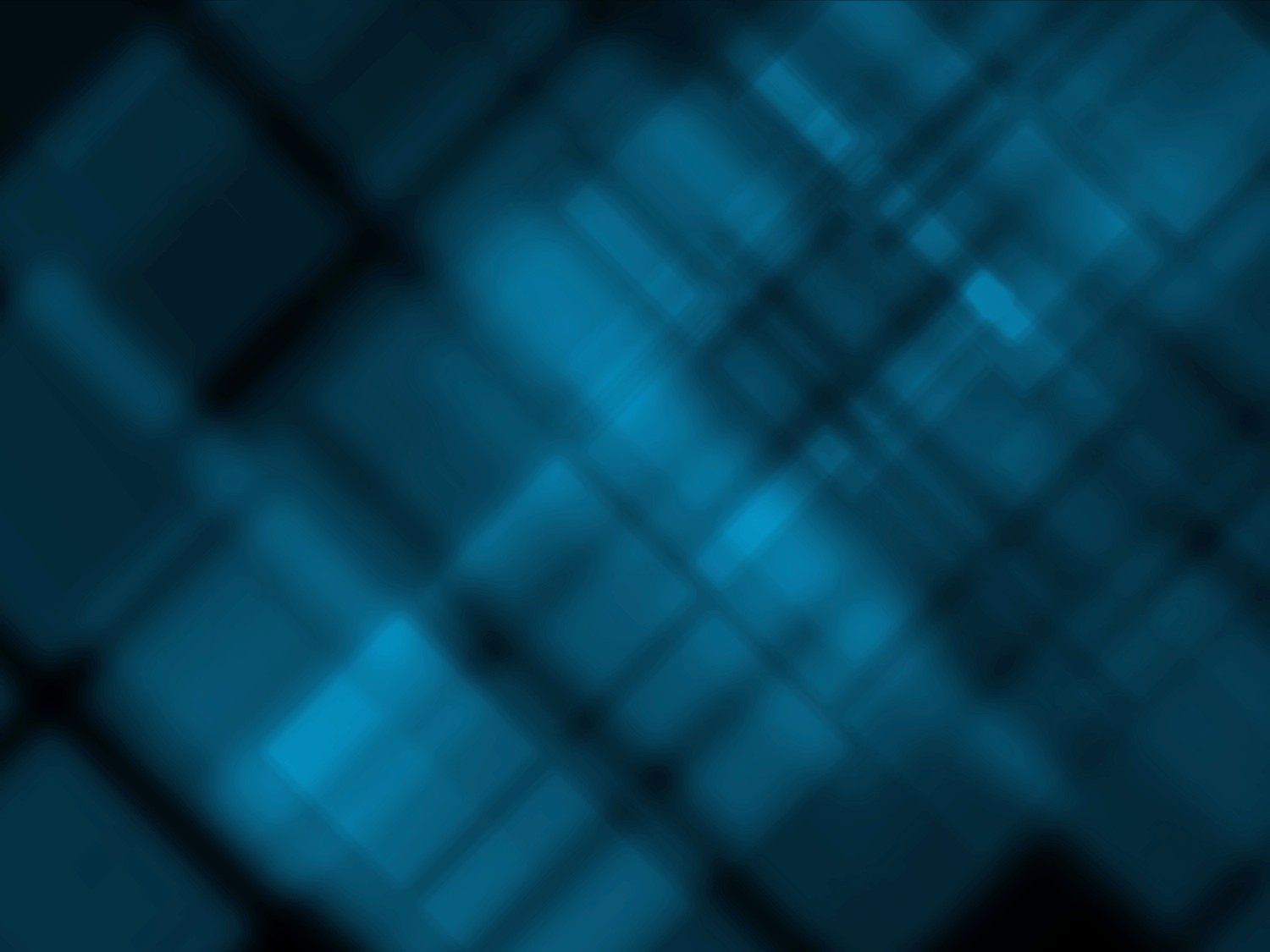 Our Own Sin
Small or large
Refusal to repent
Guilt, shame and condemnation
Hide and justify
Effects of sin magnify
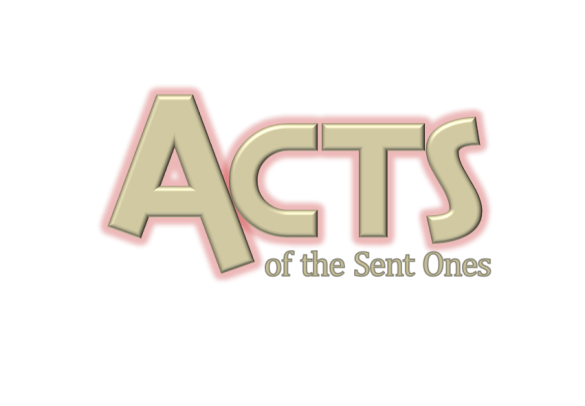 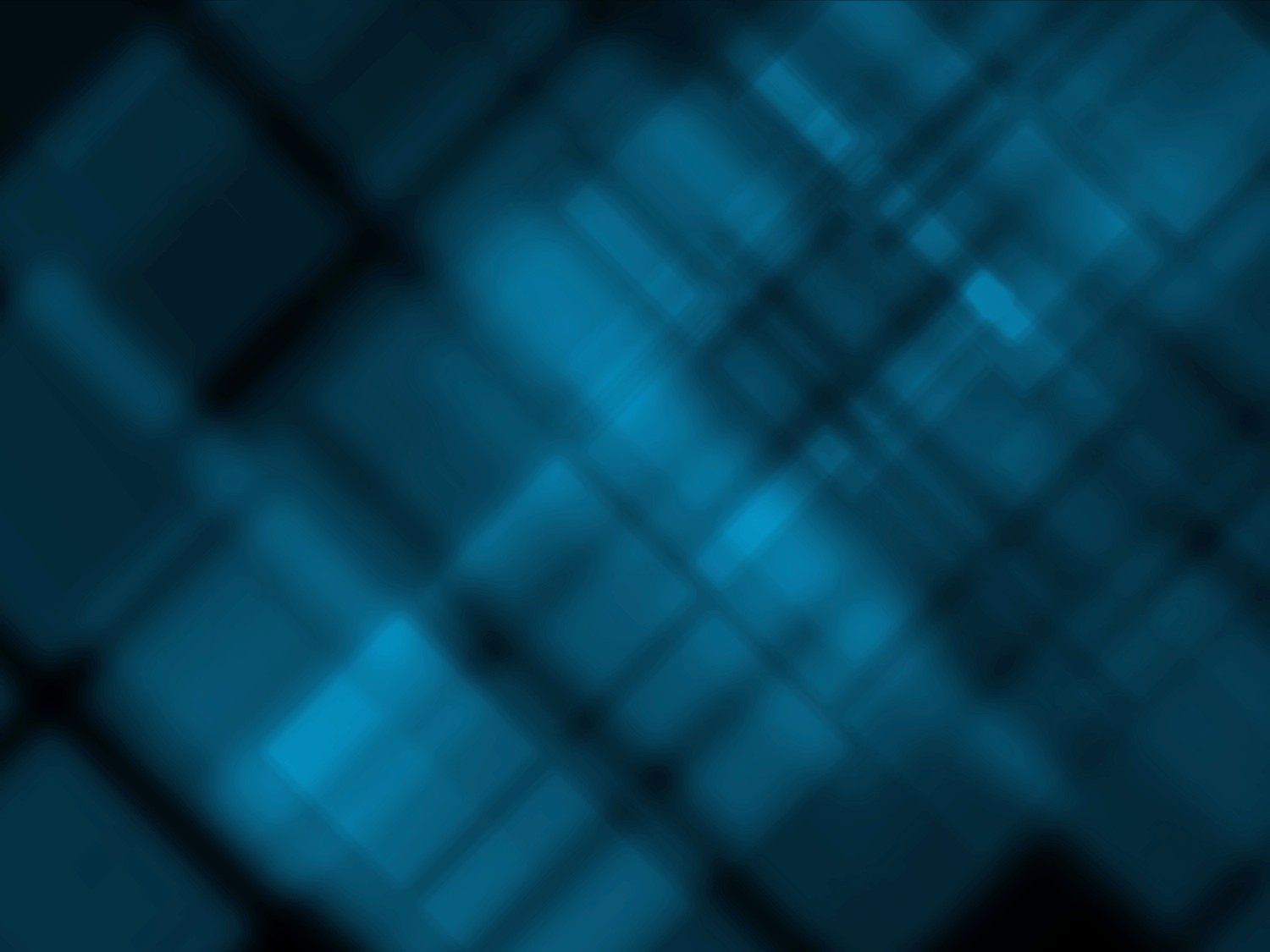 Our Own Sin
Small or large
Refusal to repent
Guilt, shame and condemnation
Hide and justify
Effects of sin magnify
Result: The sin and the penalties of the sin begin to strangle us spiritually, emotionally and even physically
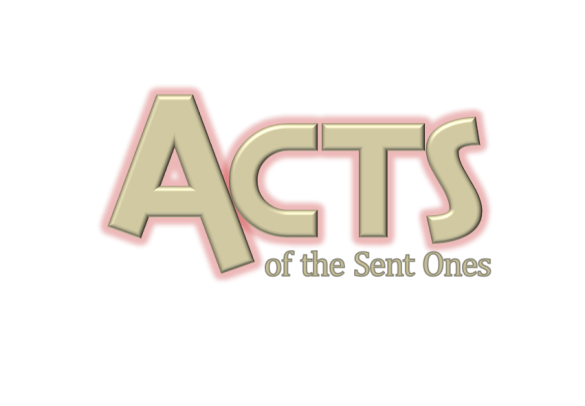 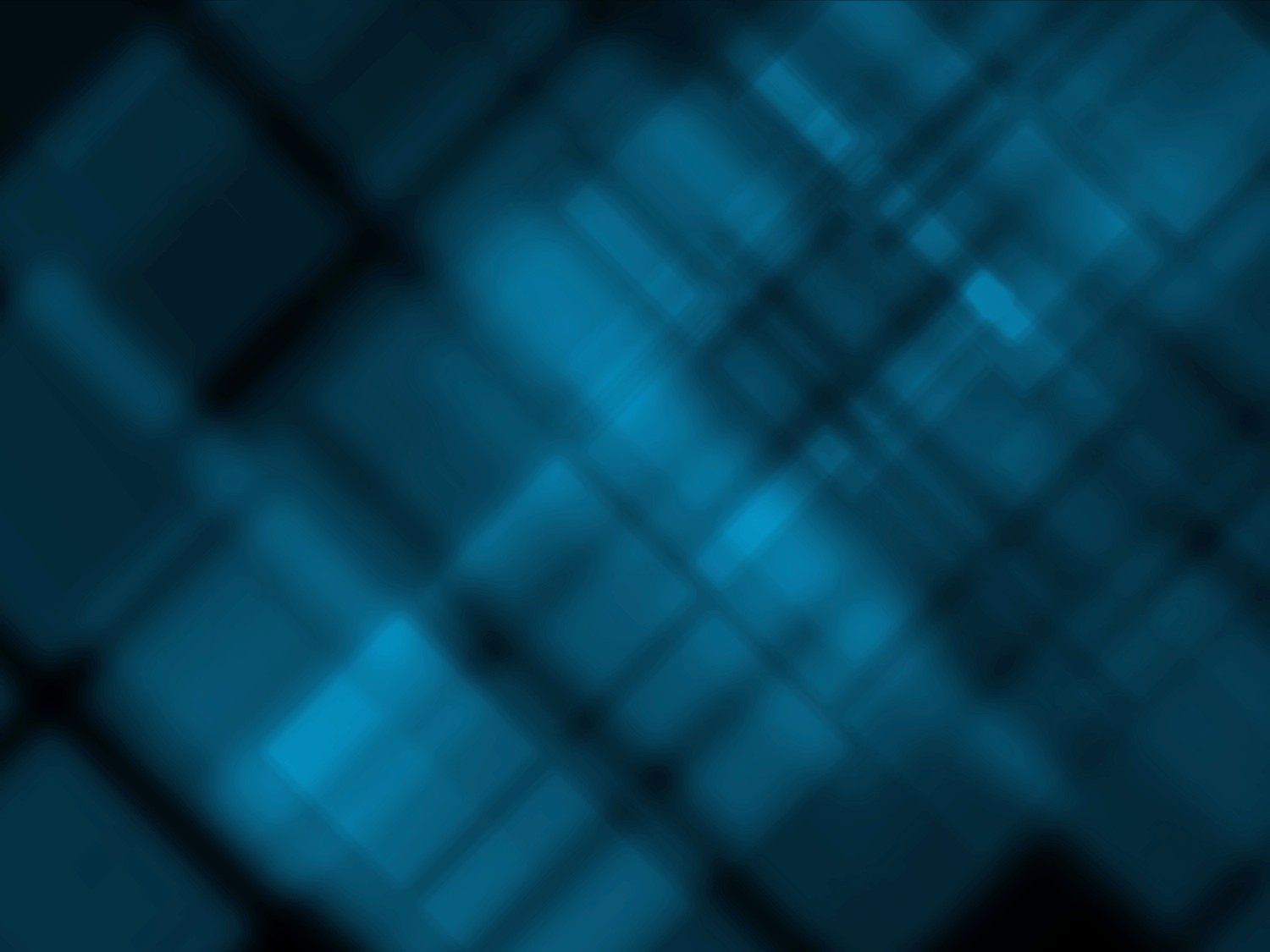 Psalm 19:12-13 (NLT)
12  How can I know all the sins lurking in my heart? Cleanse me from these hidden faults. 13  Keep your servant from deliberate sins!  Don’t let them control me.  Then I will be free of guilt and innocent of great sin.
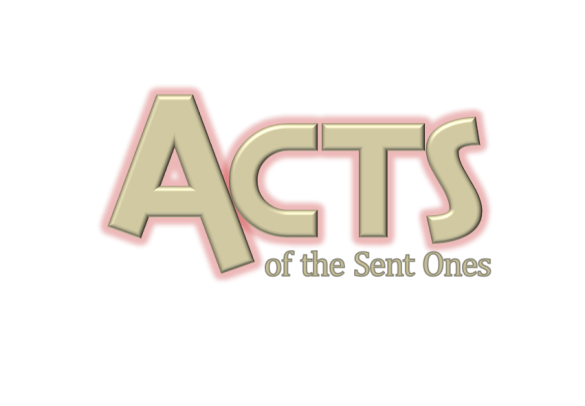 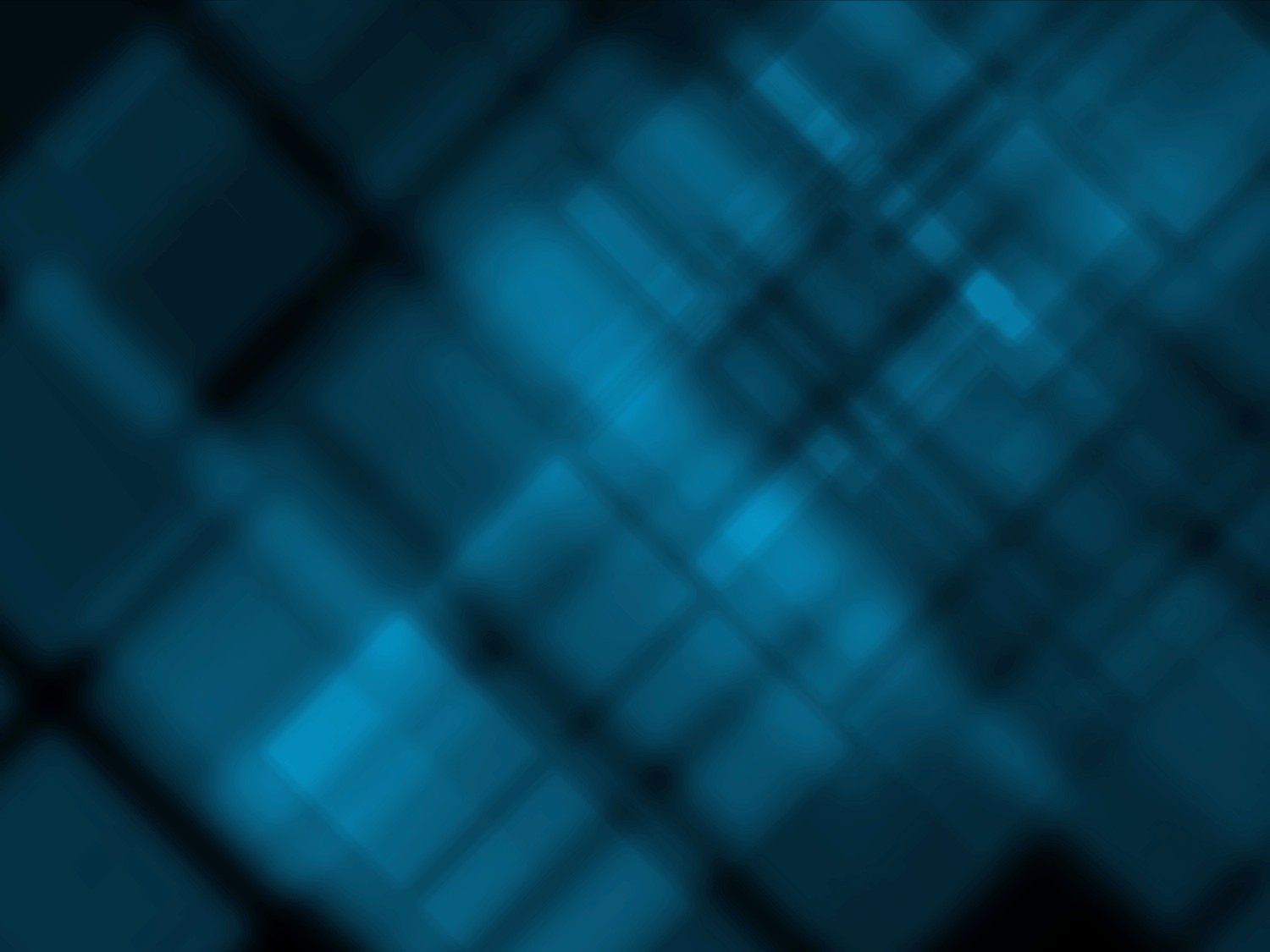 A Sin Against Us
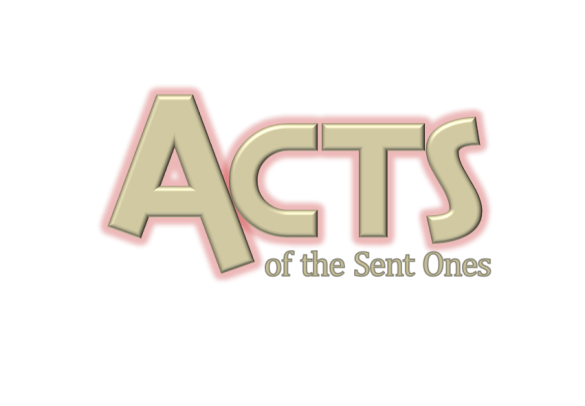 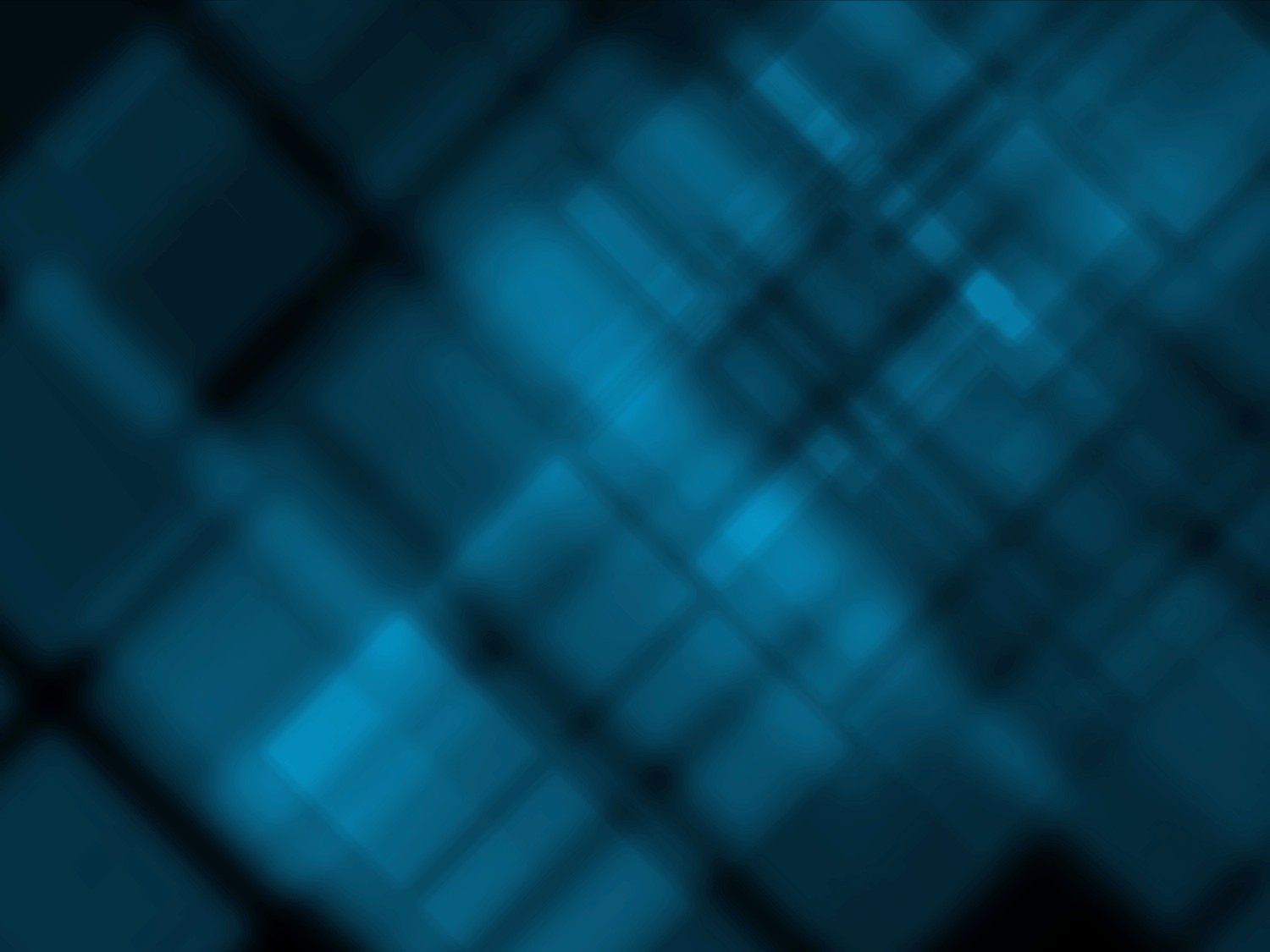 A Sin Against Us
May start small or big
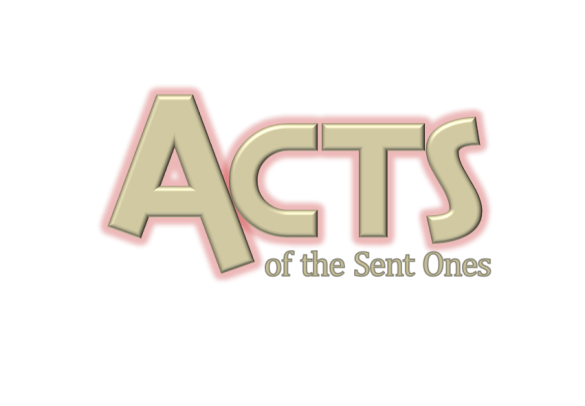 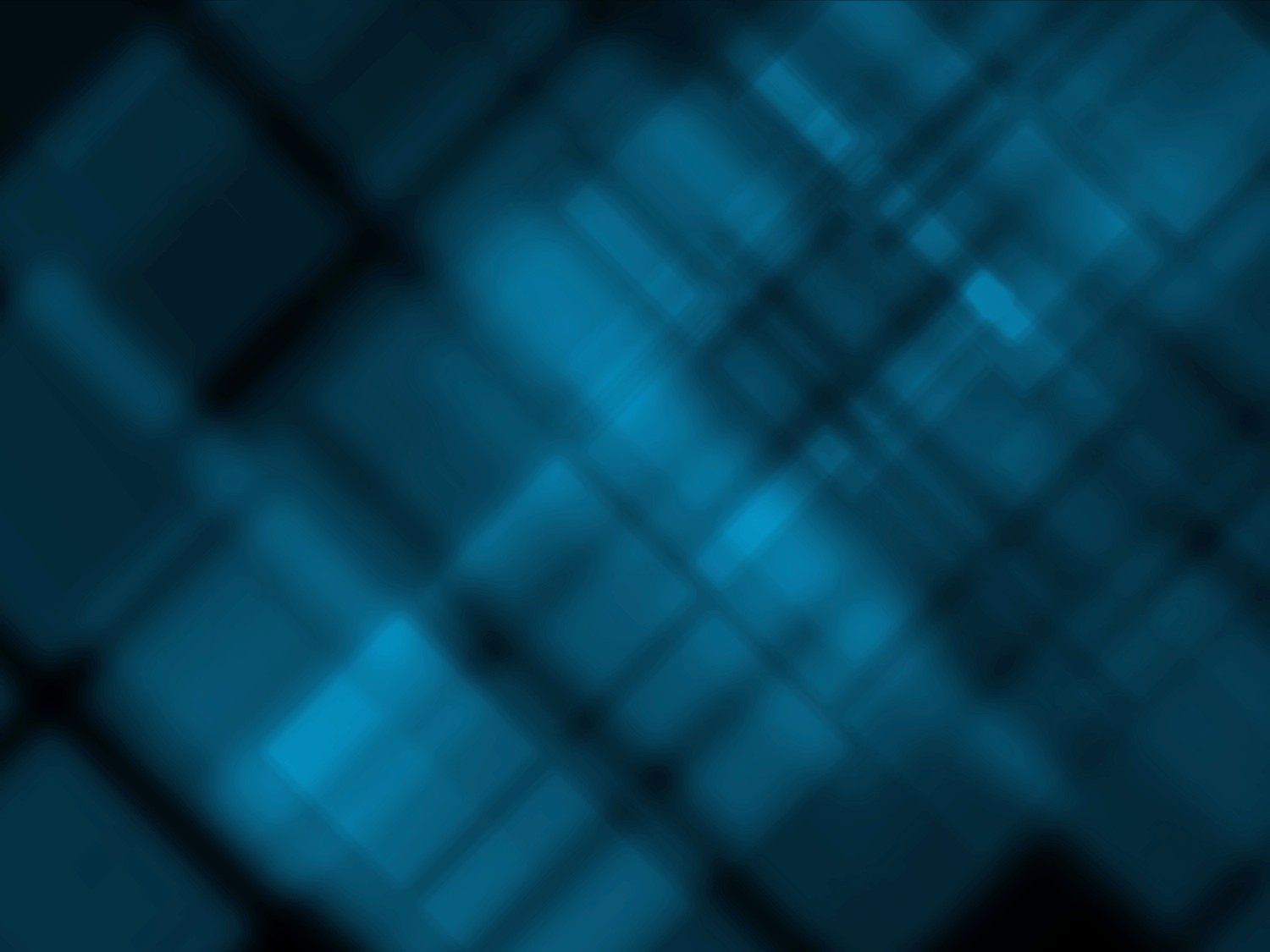 A Sin Against Us
May start small or big
We don’t forgive
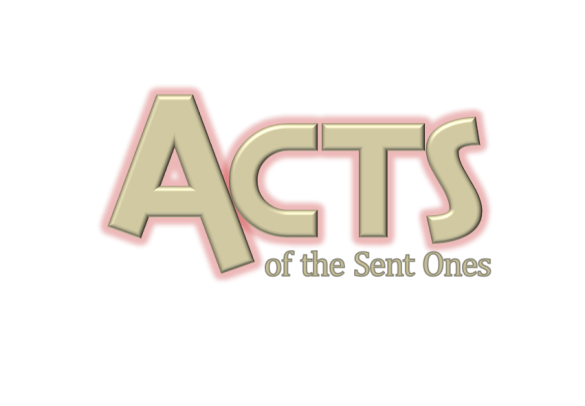 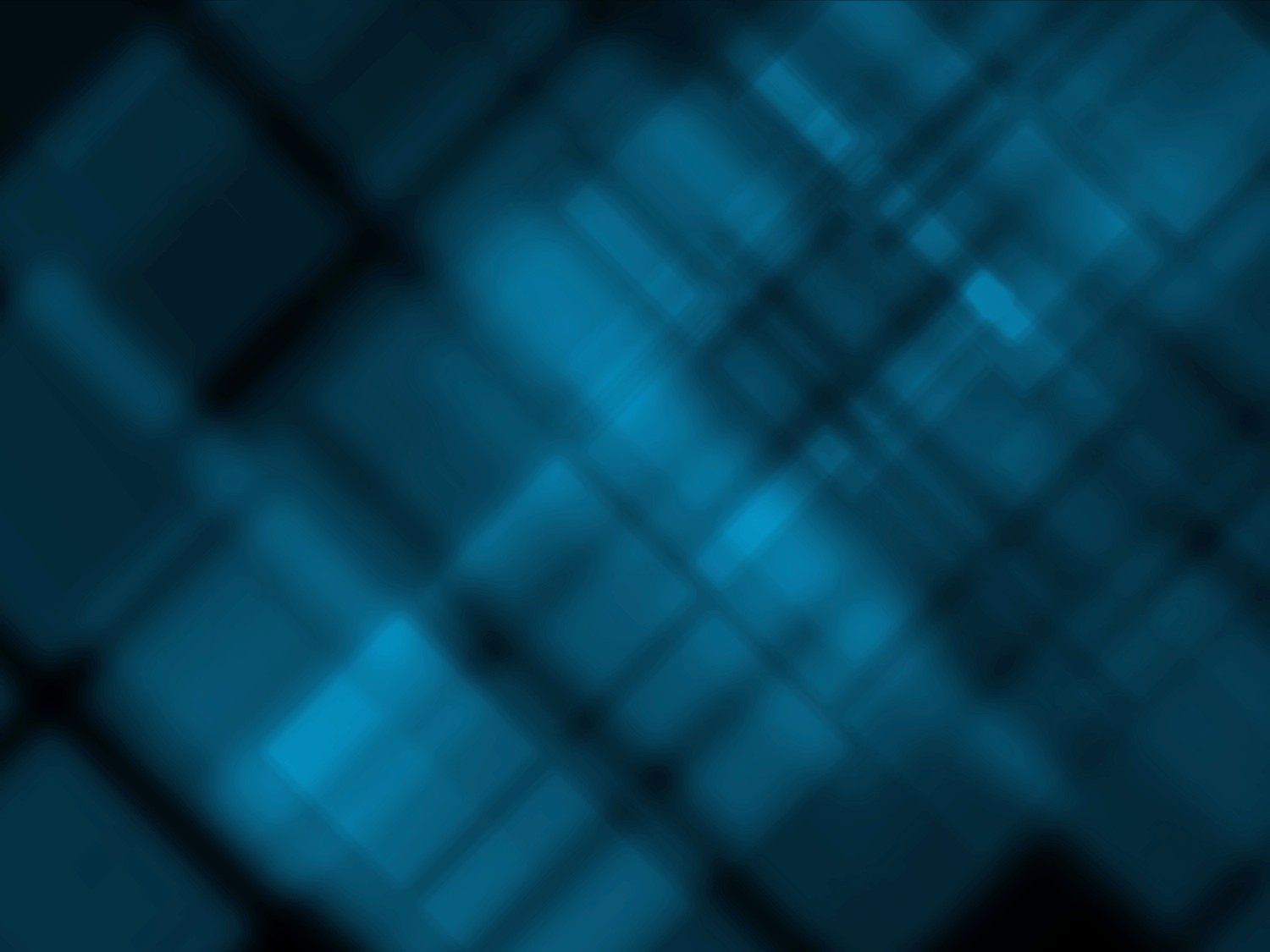 A Sin Against Us
May start small or big
We don’t forgive
Anger, hatred, blame & shame
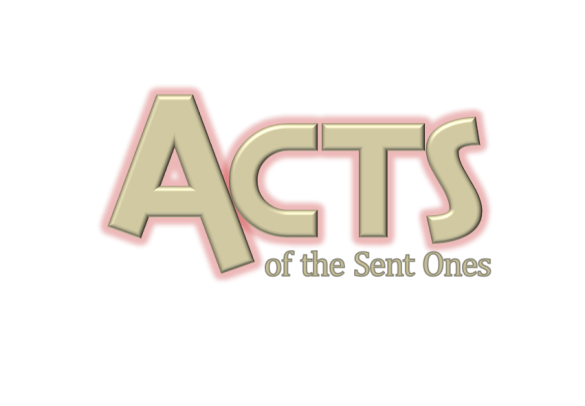 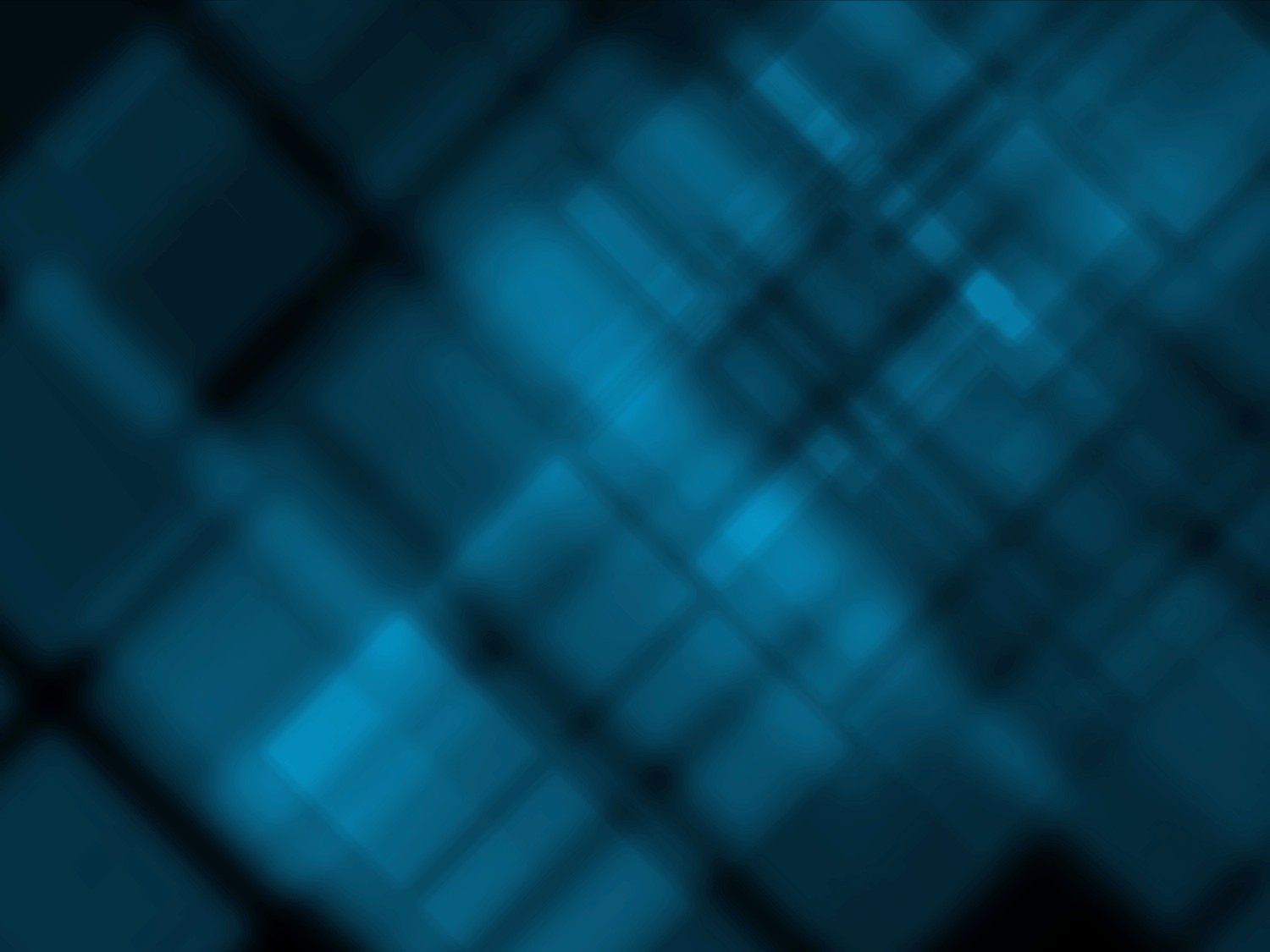 A Sin Against Us
May start small or big
We don’t forgive
Anger, hatred, blame & shame
Bitterness sets in
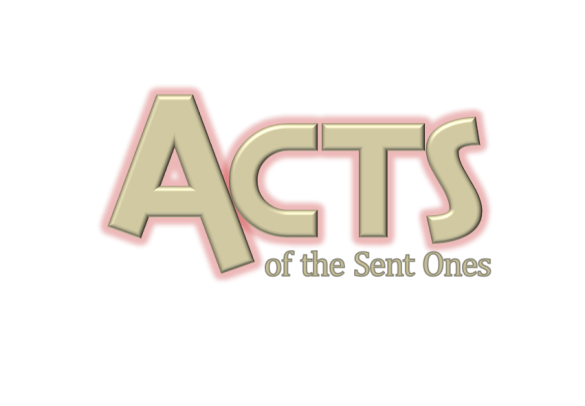 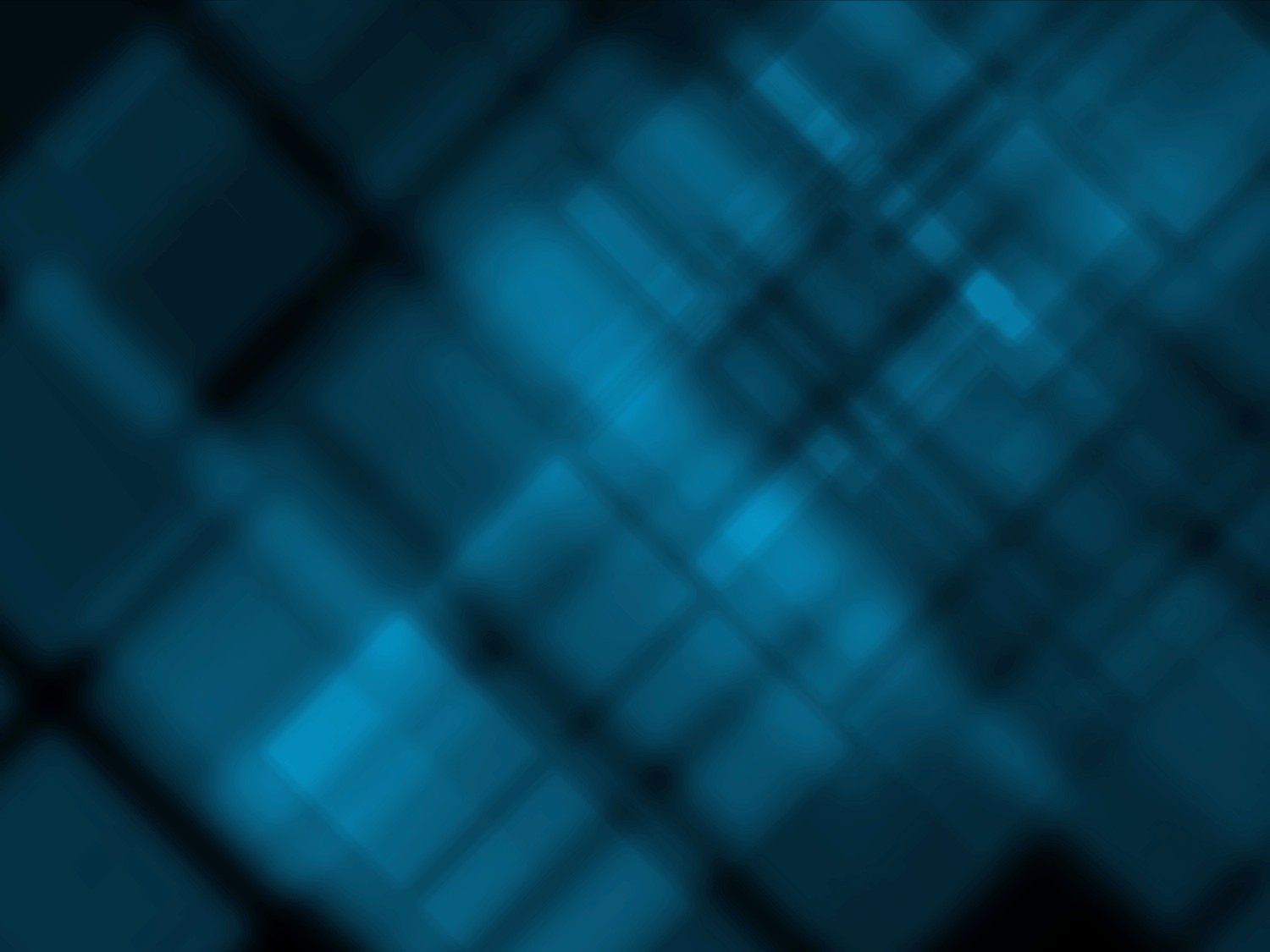 A Sin Against Us
May start small or big
We don’t forgive
Anger, hatred, blame & shame
Bitterness sets in
Result: The other person’s sin and the penalties of their sin begin to strangle us spiritually, emotionally and even physically…their sin becomes our sin!
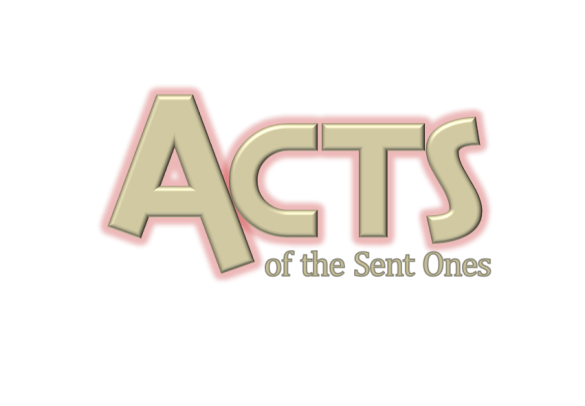 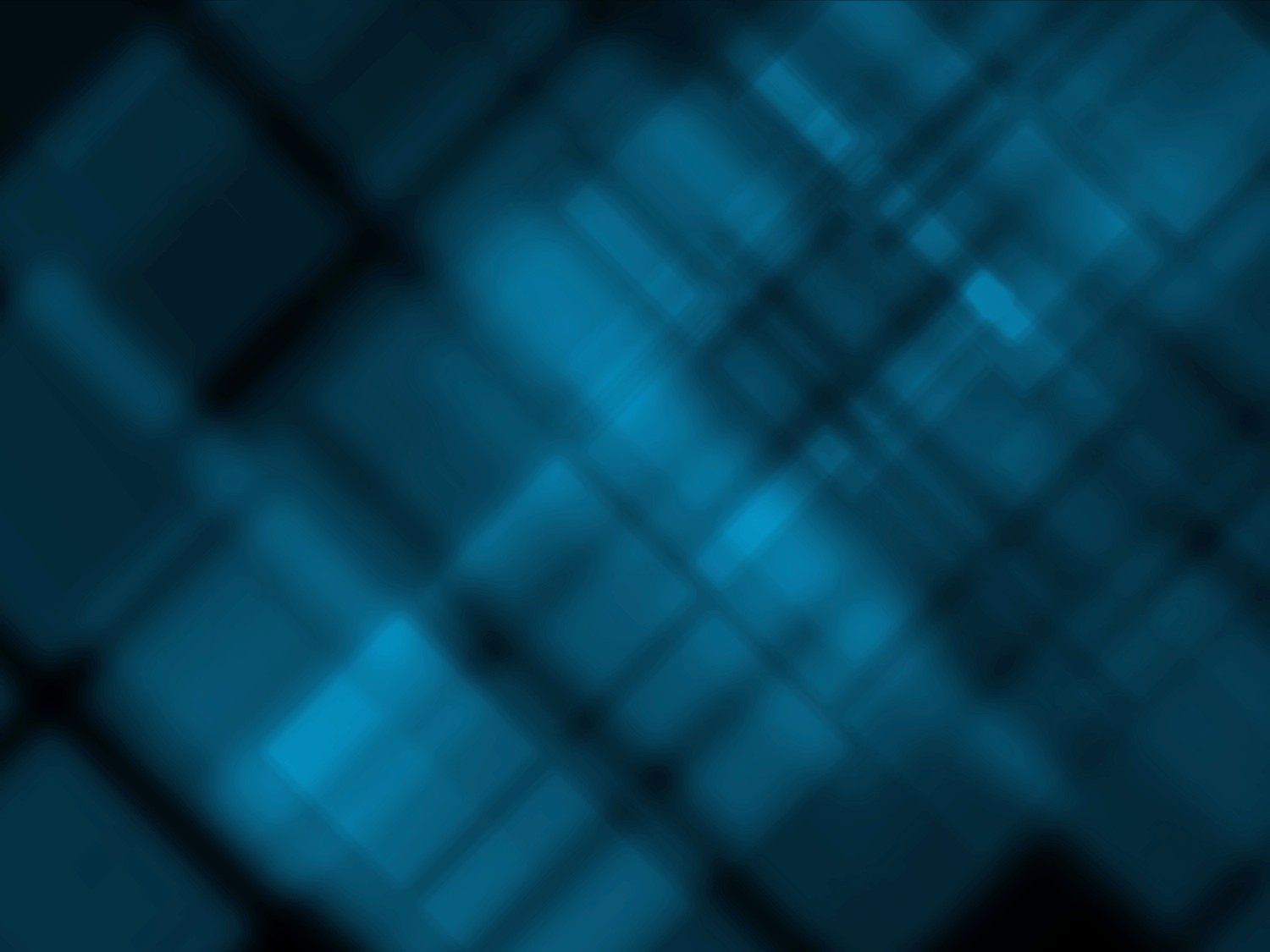 John 8:31-36 (NLT)
31 Jesus said to the people who believed in him, “You are truly my disciples if you remain faithful to my teachings. 32 And you will know the truth, and the truth will set you free.” 33 “But we are descendants of Abraham,” they said. “We have never been slaves to anyone. What do you mean, ‘You will be set free’?” 34 Jesus replied, “I tell you the truth, everyone who sins is a slave of sin. 35 A slave is not a permanent member of the family, but a son is part of the family forever. 36 So if the Son sets you free, you are truly free.
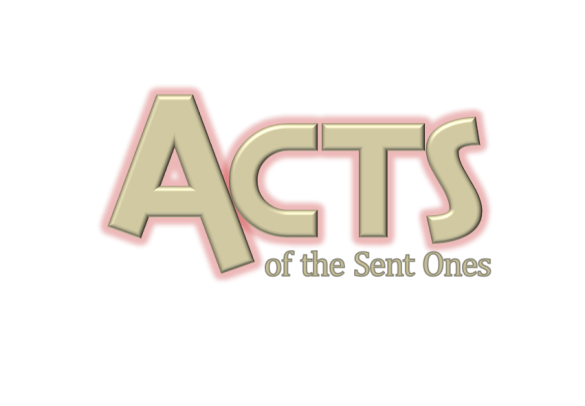 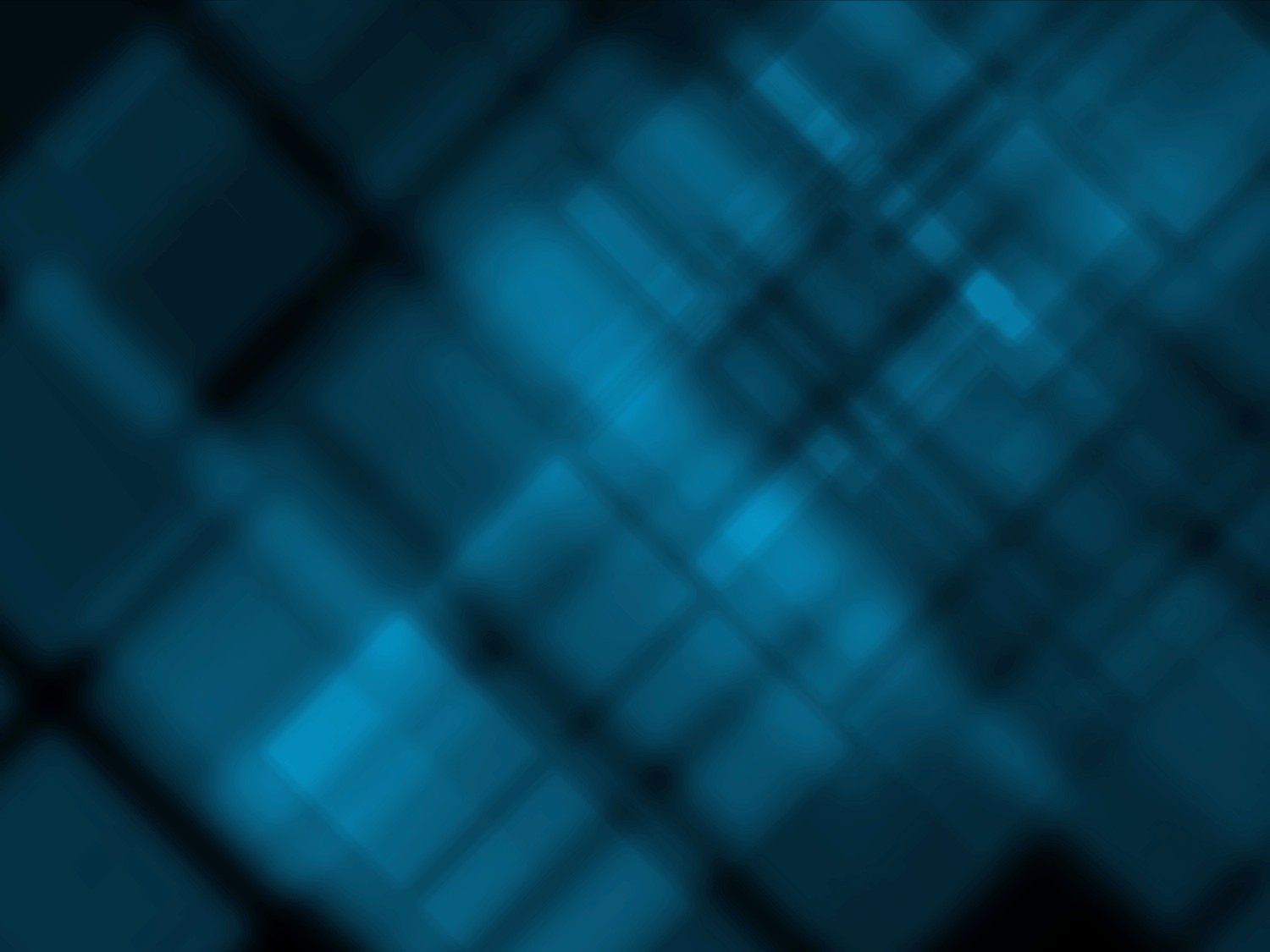 Are you ready to break free of the captivity of sin?
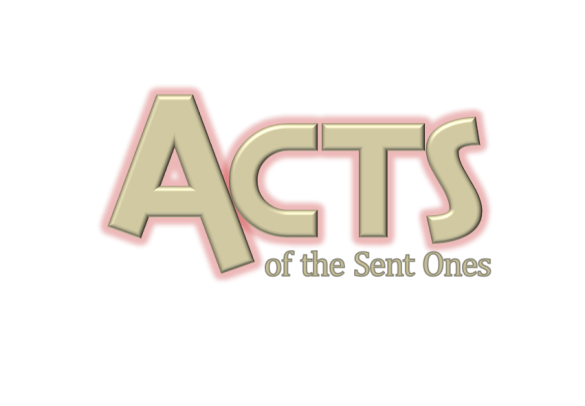 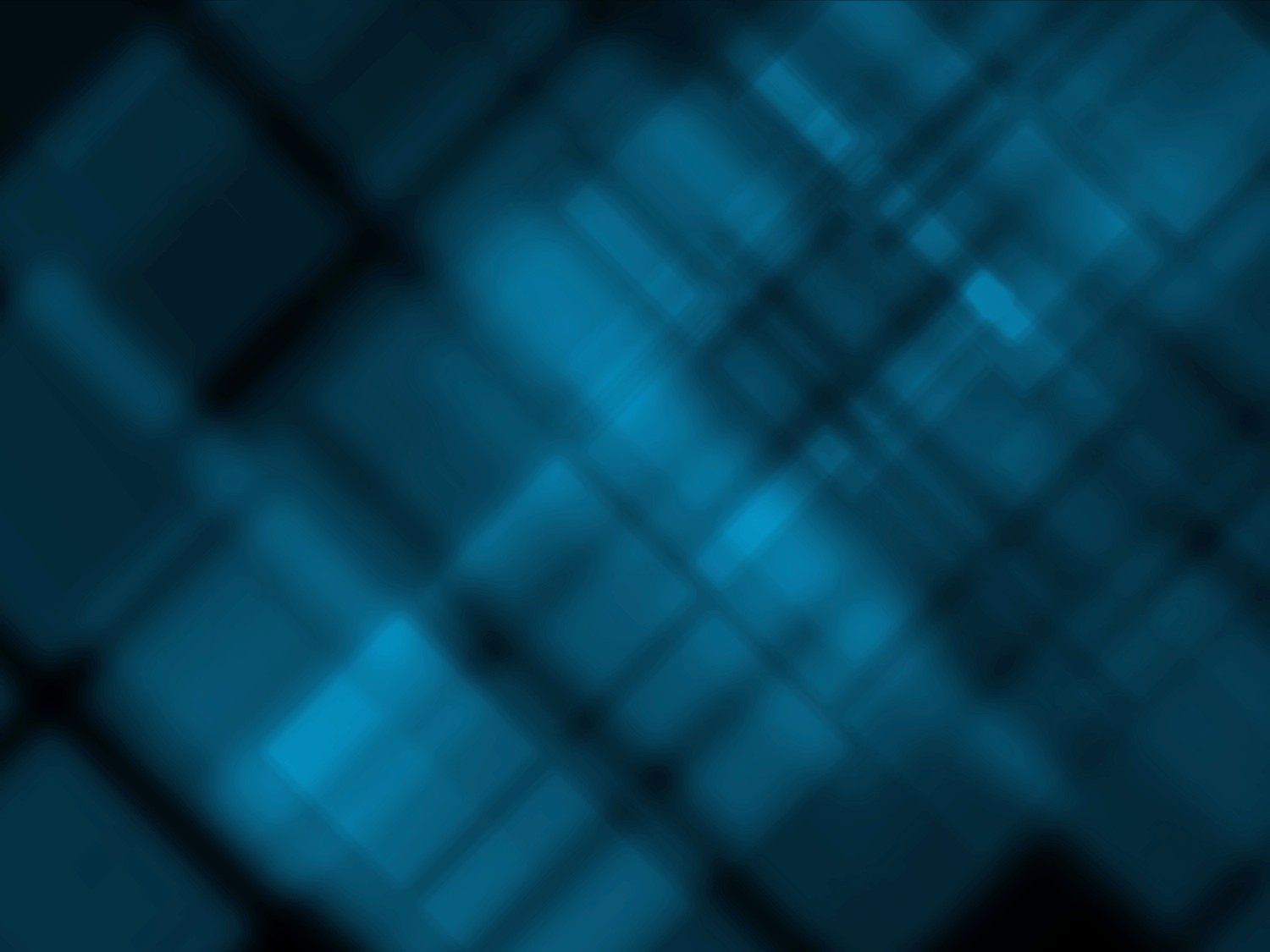 - It won’t be easy
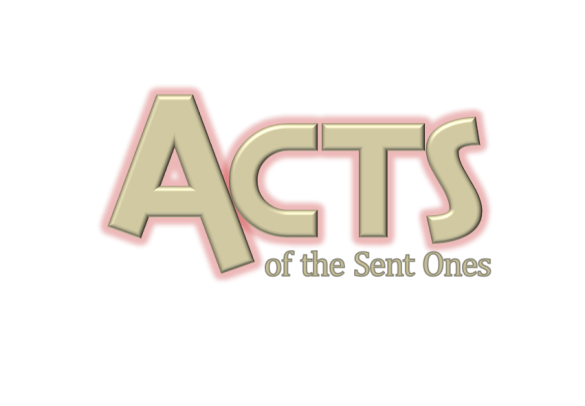 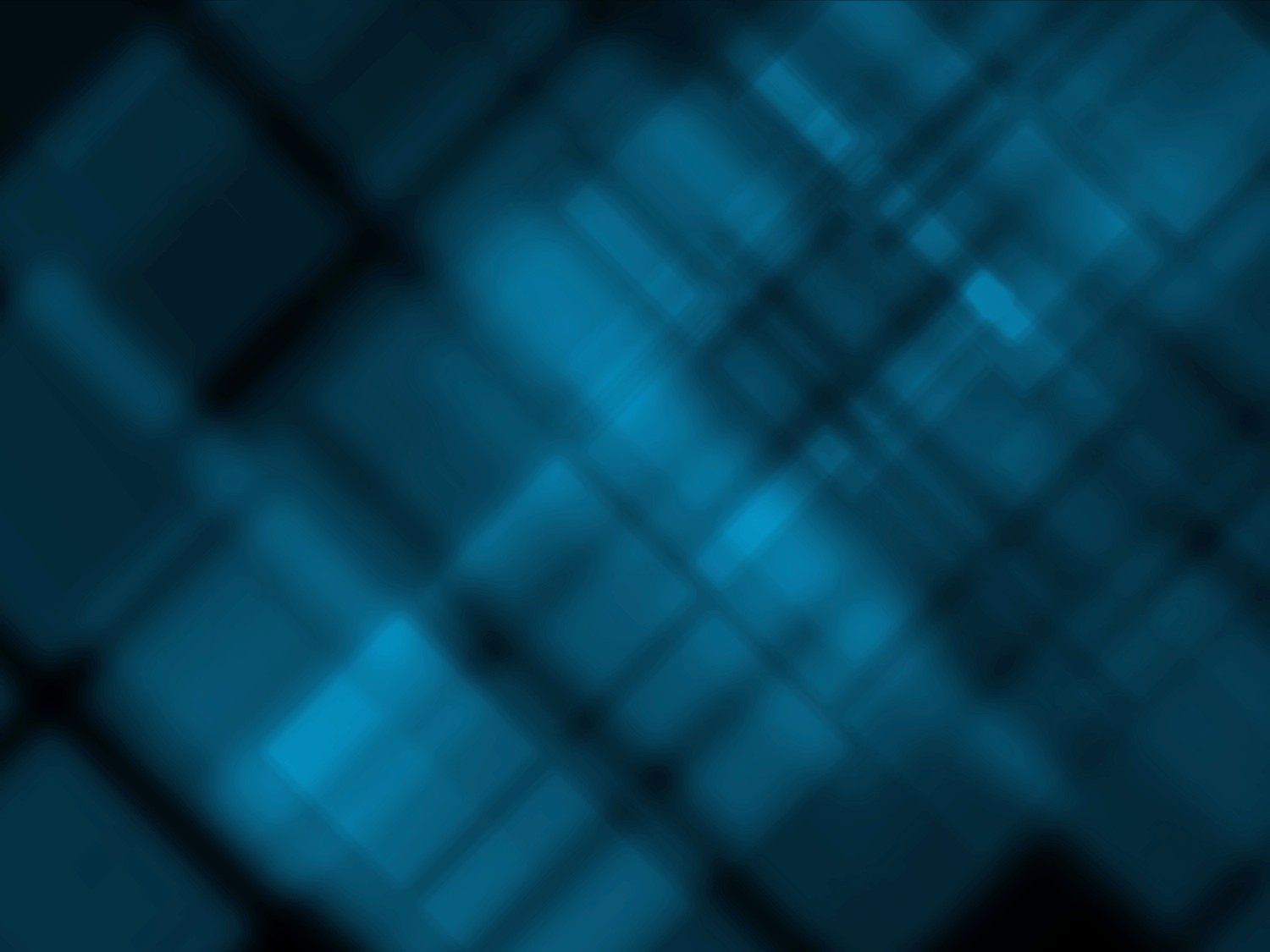 - It won’t be easy- You will have to get uncomfortable
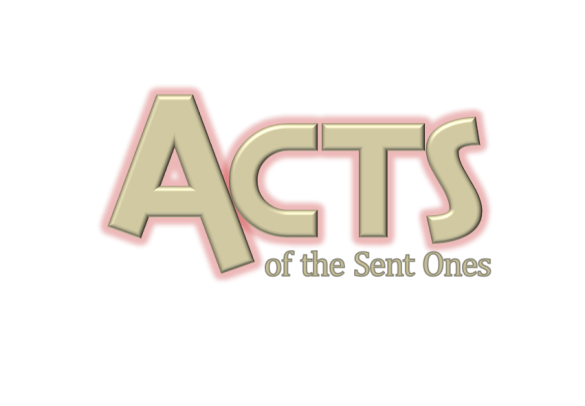 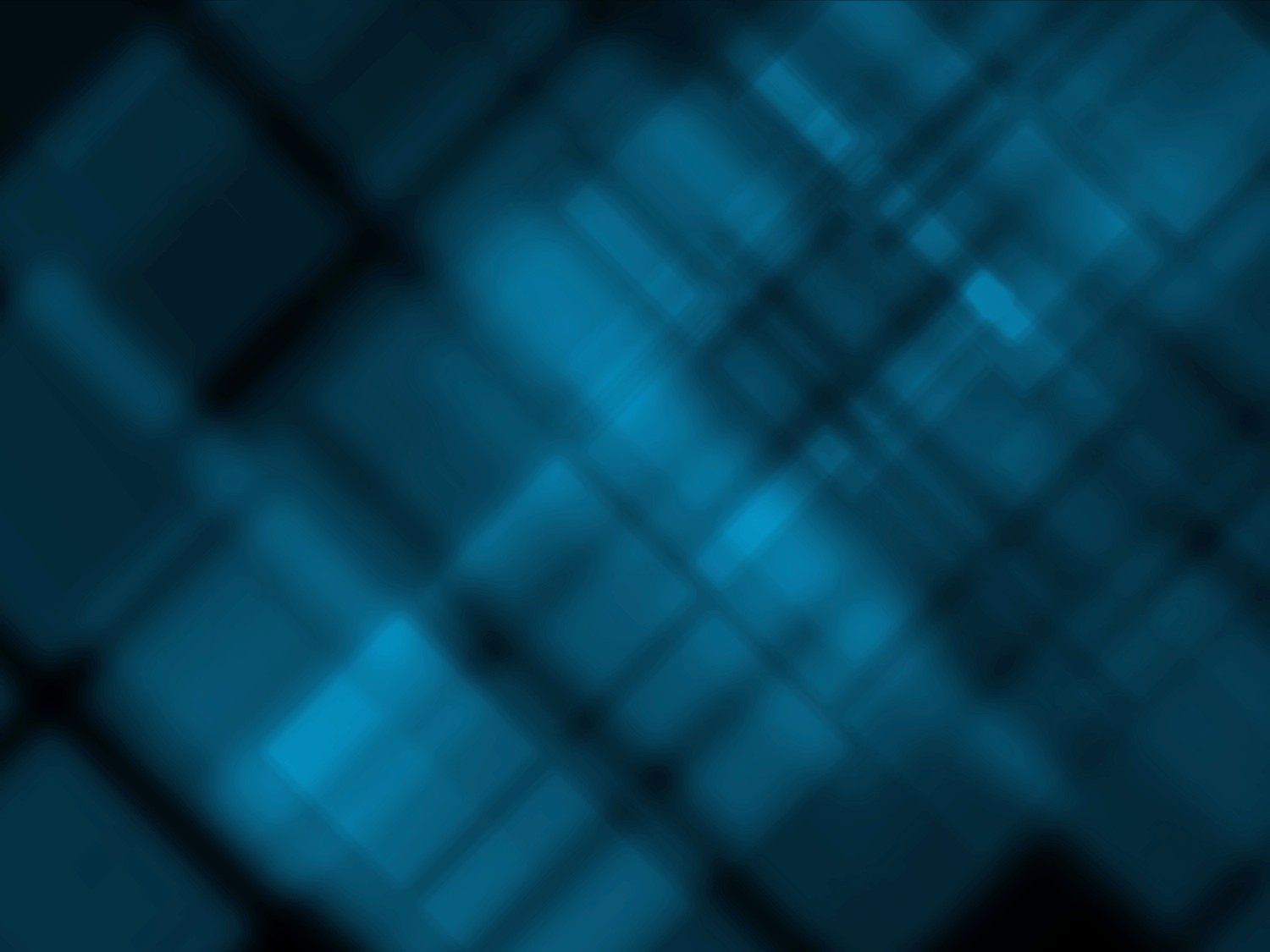 - It won’t be easy- You will have to get uncomfortable- You will experience pain
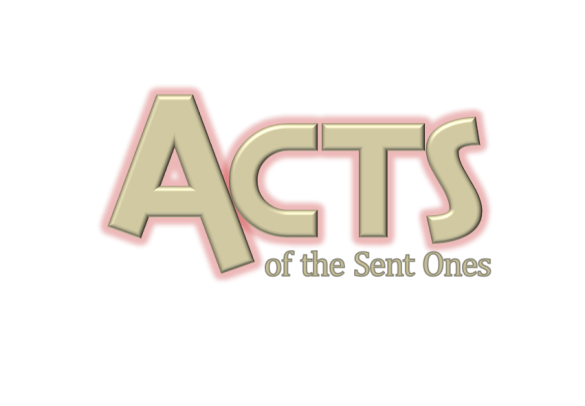 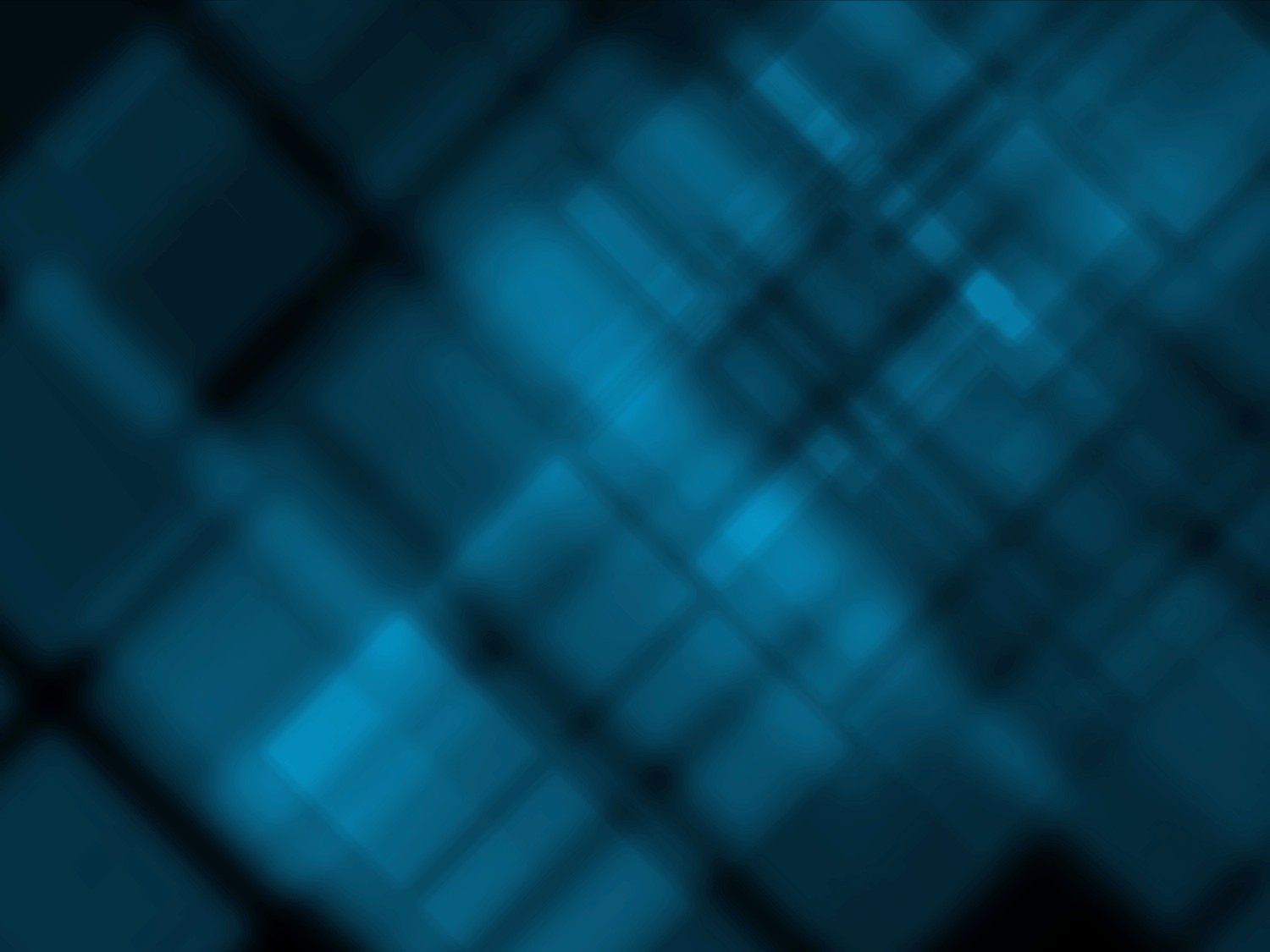 - It won’t be easy- You will have to get uncomfortable- You will experience pain
It is the ONLY way out of the captivity of sin
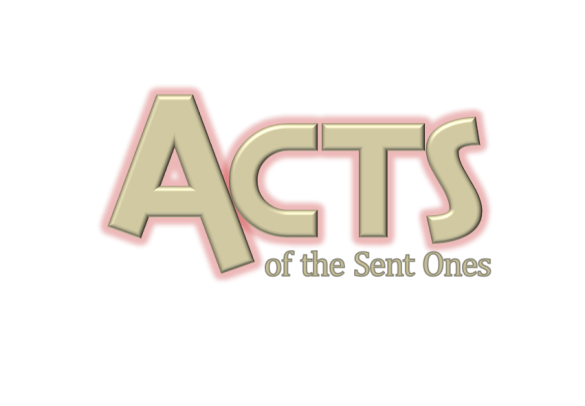 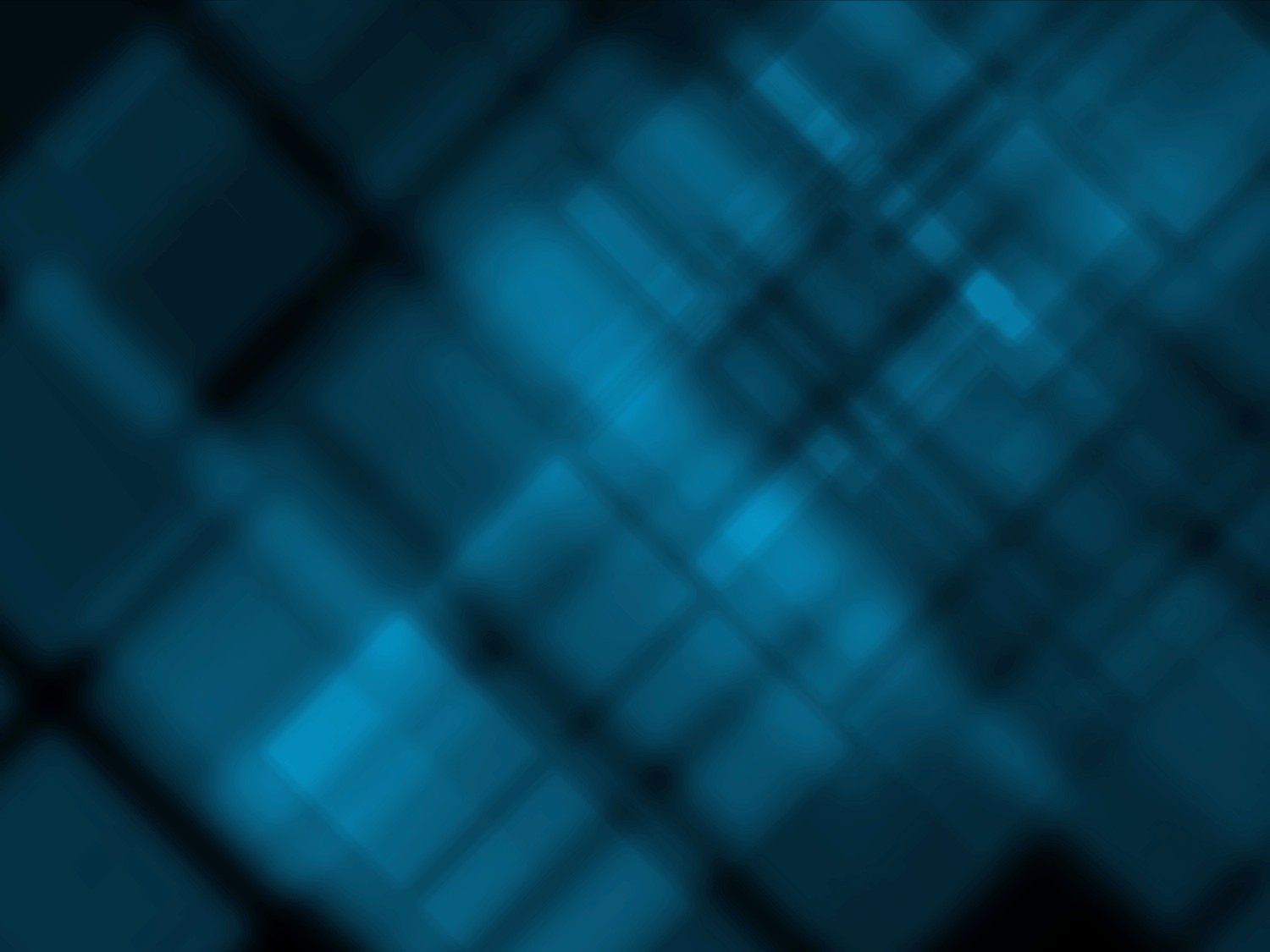 Breaking Free from Sin
Bring it to the light
James 5:16 - “Confess your sins to each other and pray for each other so that you may be healed. The earnest prayer of a righteous person has great power and produces wonderful results.”
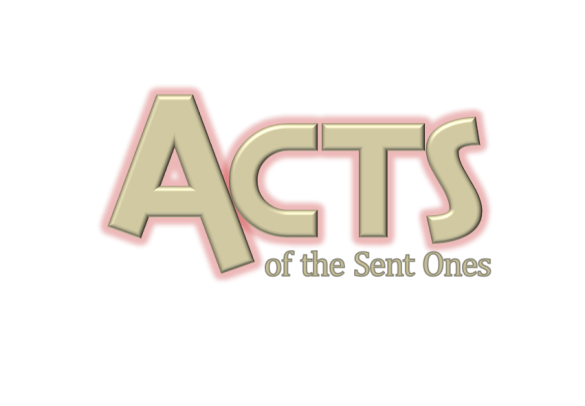 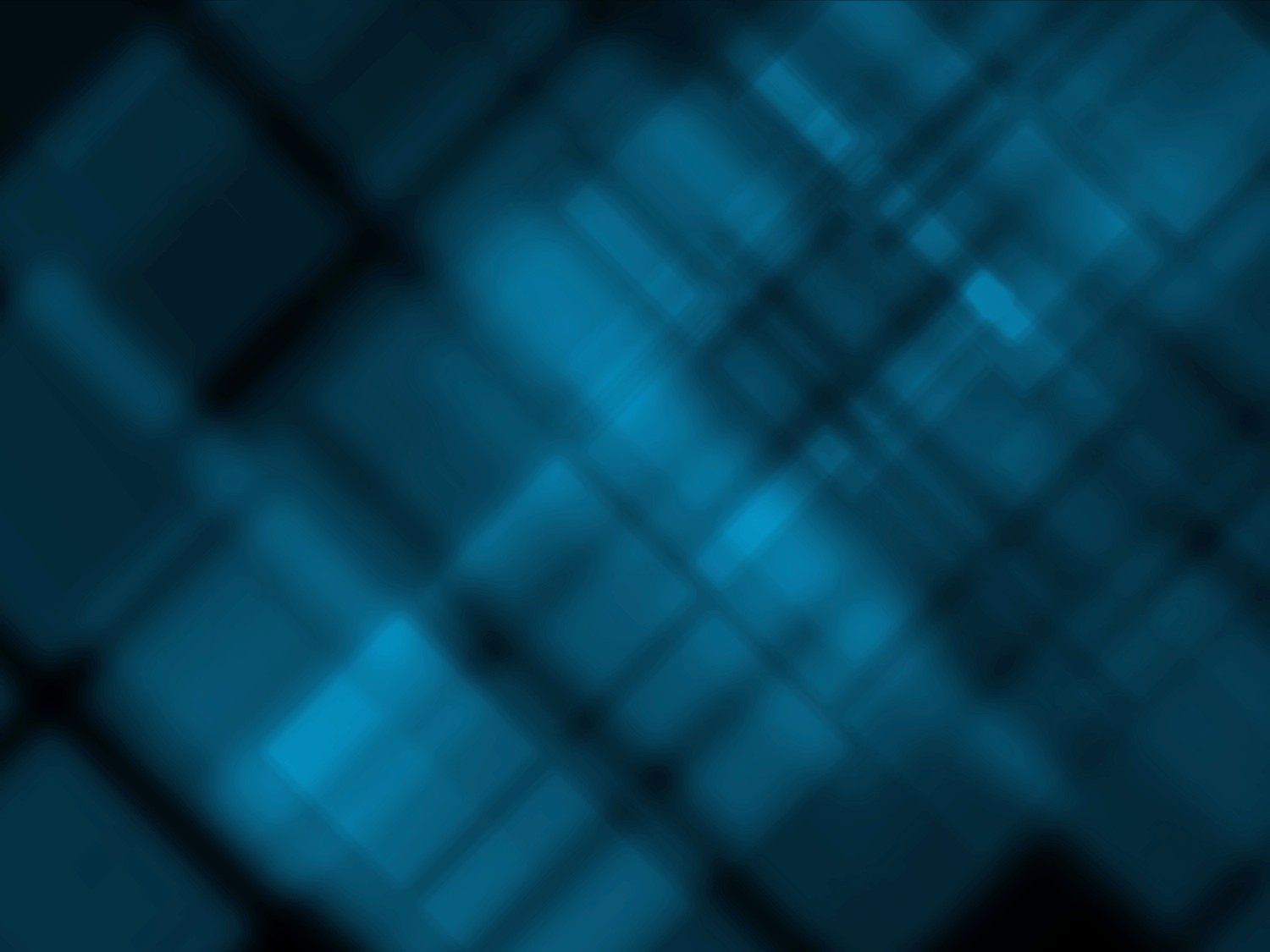 Breaking Free from Sin
Bring it to the light
James 5:16 - “Confess your sins to each other and pray for each other so that you may be healed. The earnest prayer of a righteous person has great power and produces wonderful results.”
Confess to Who? 
Those you have sinned against and hurt
People you trust – The body of Christ
People who will not judge nor condemn
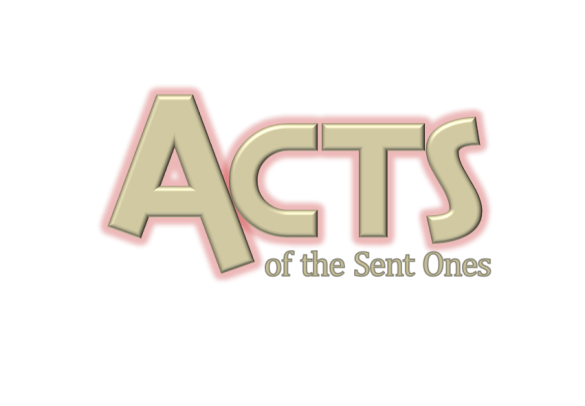 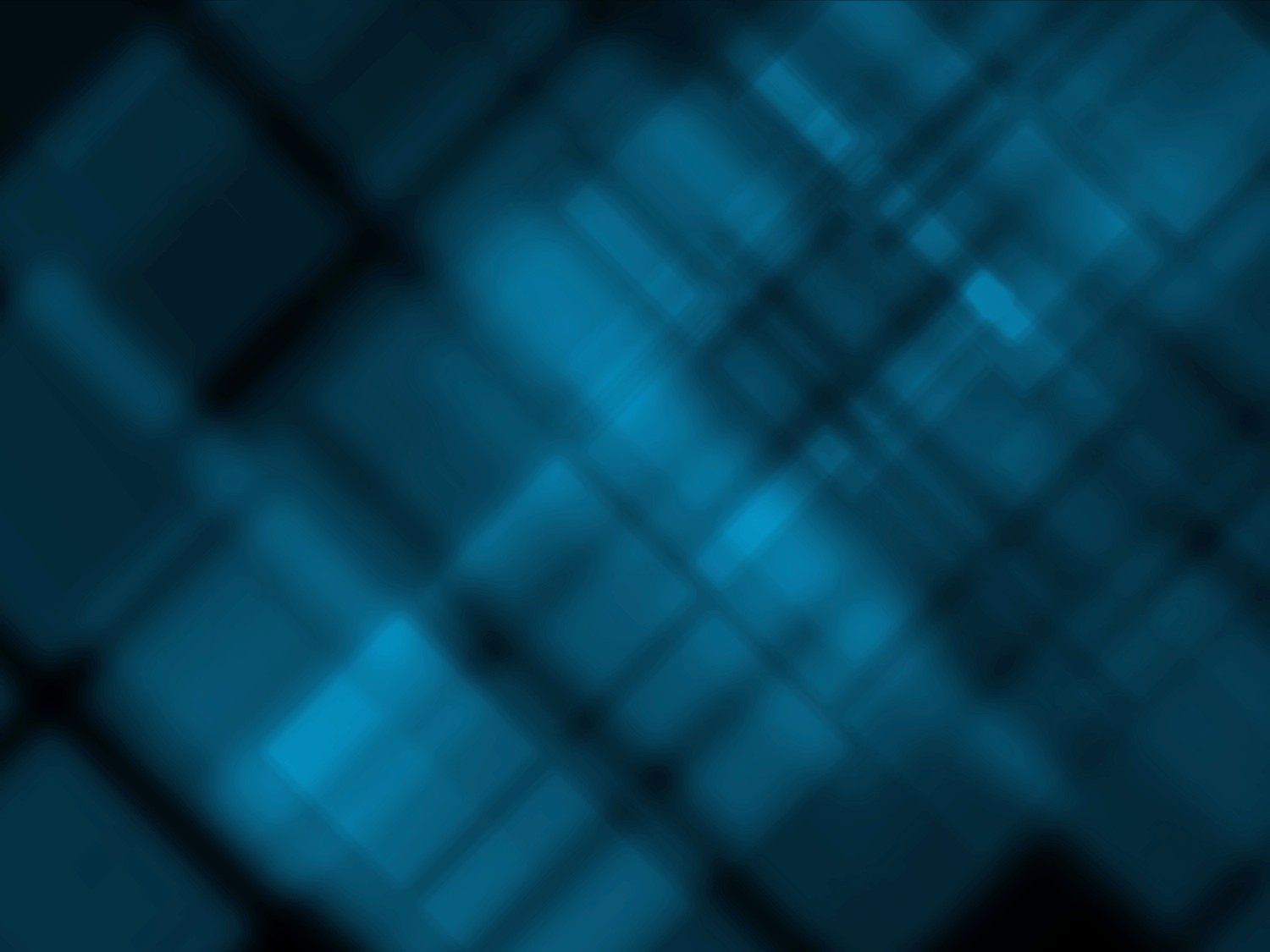 Breaking Free from Sin
Bring it to the light
James 5:16 - “Confess your sins to each other and pray for each other so that you may be healed. The earnest prayer of a righteous person has great power and produces wonderful results.”
Confess to Who? 
Those you have sinned against and hurt
People you trust – The body of Christ
People who will not judge nor condemn
The more you confess your sin in a constructive way the faster you heal
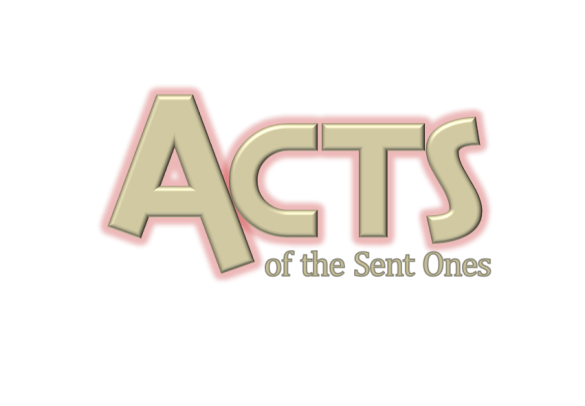 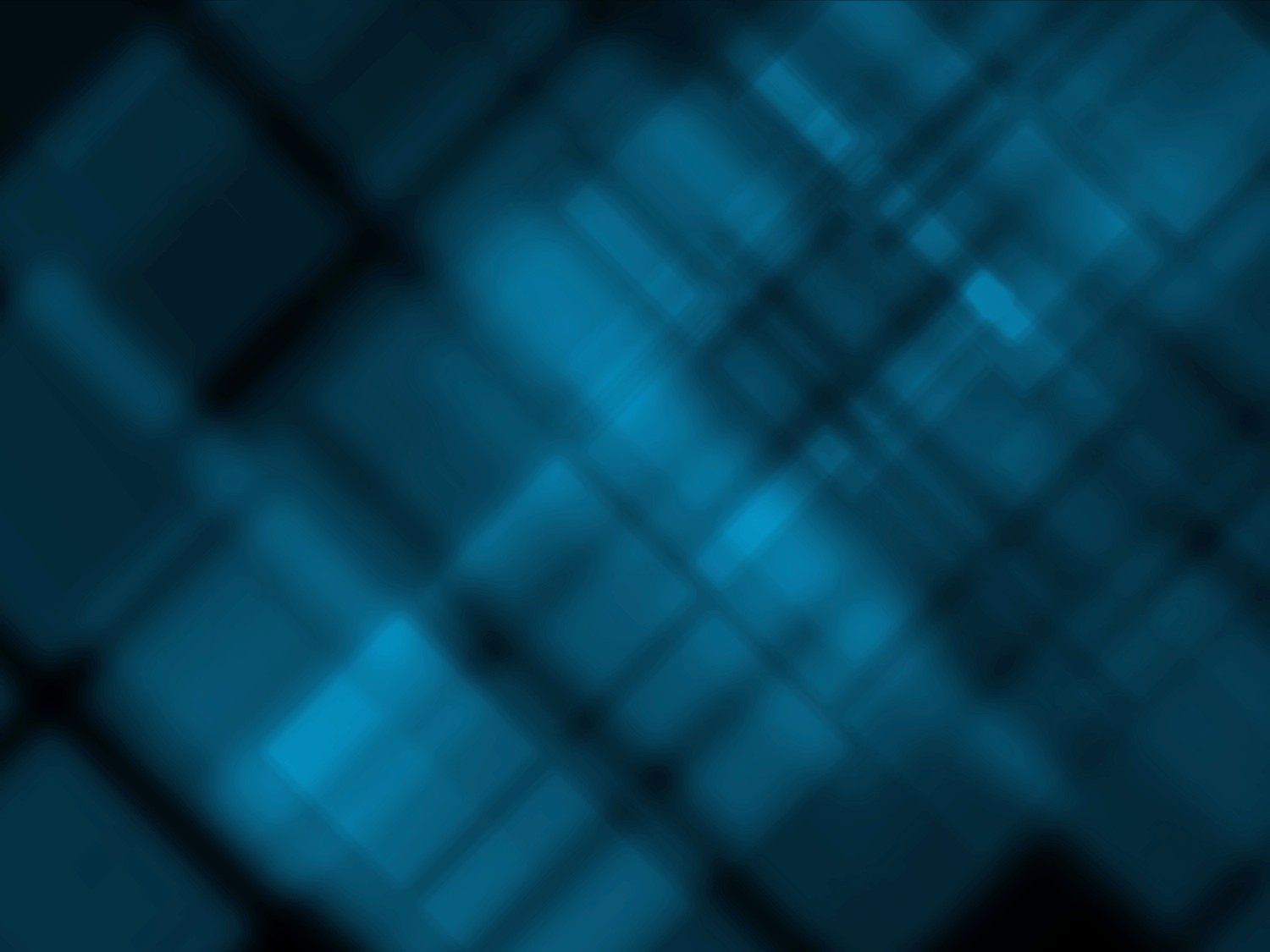 Breaking Free from Sin
Repent and/or Forgive
Acts 3:19 – “Now repent of your sins and turn to God, so that your sins may be wiped away.” 
Colossians 3:13 - “ Make allowance for each other’s faults, and forgive anyone who offends you. Remember, the Lord forgave you, so you must forgive others.”
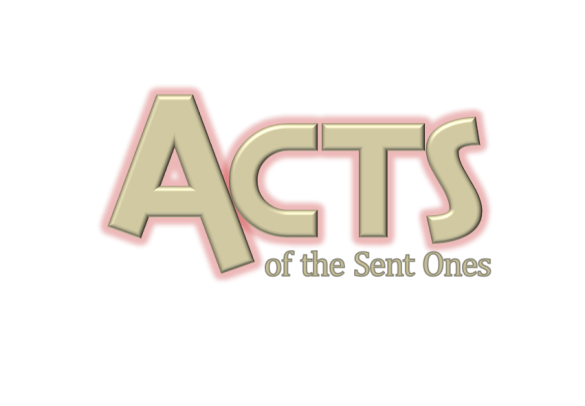 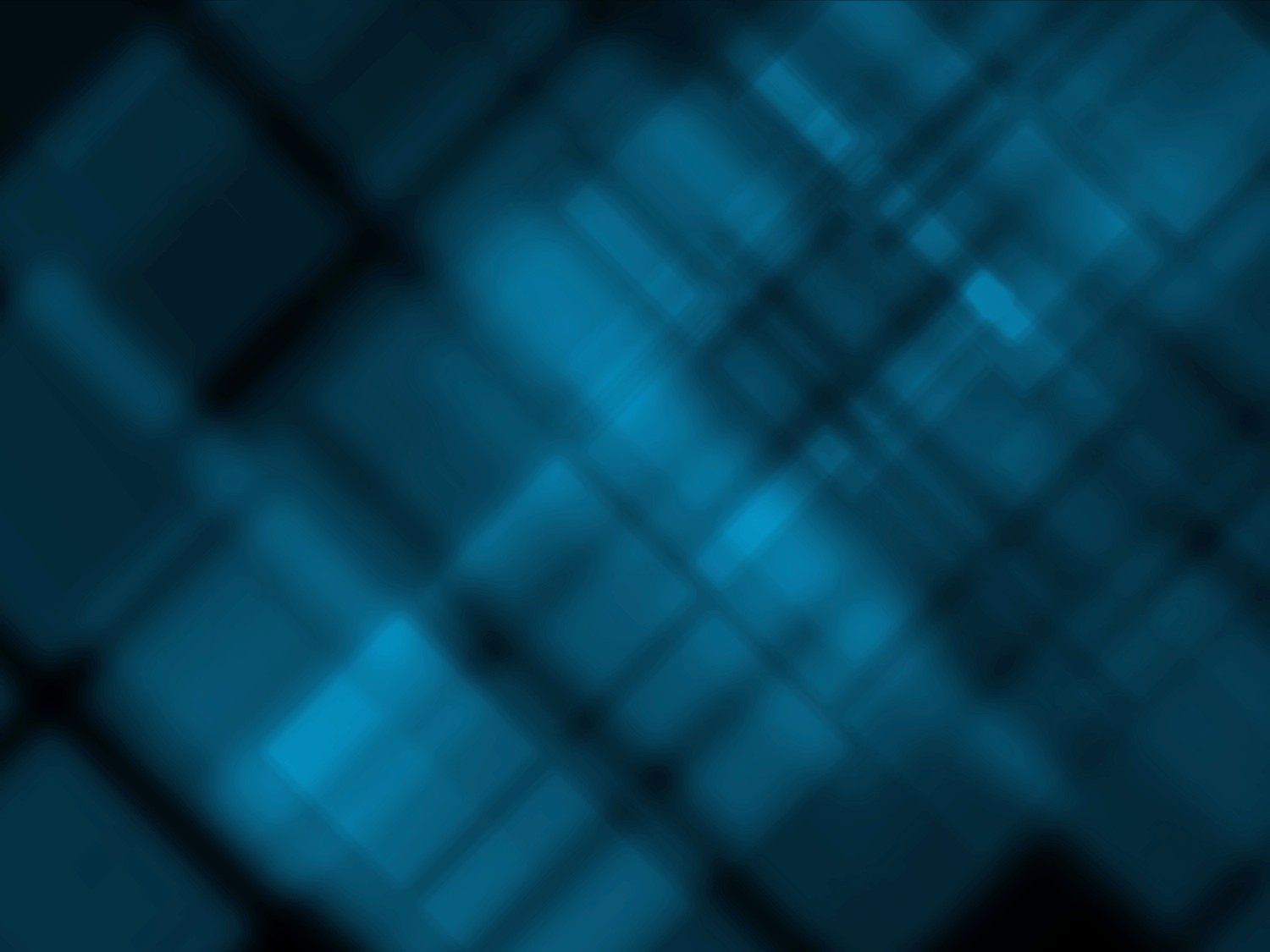 Breaking Free from Sin
Repent and/or Forgive
Acts 3:19 – “Now repent of your sins and turn to God, so that your sins may be wiped away.” 
Colossians 3:13 - “ Make allowance for each other’s faults, and forgive anyone who offends you. Remember, the Lord forgave you, so you must forgive others.”
Repentance is a decision
Forgiveness is an act of the will
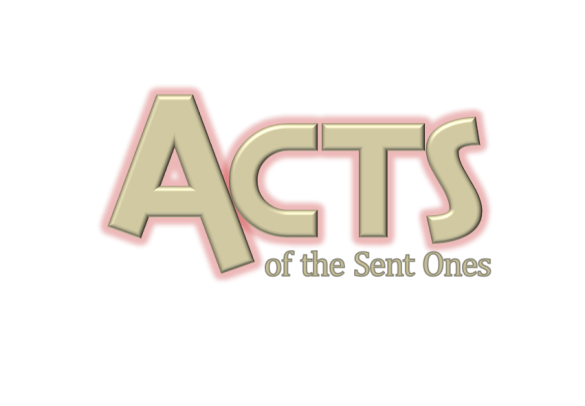 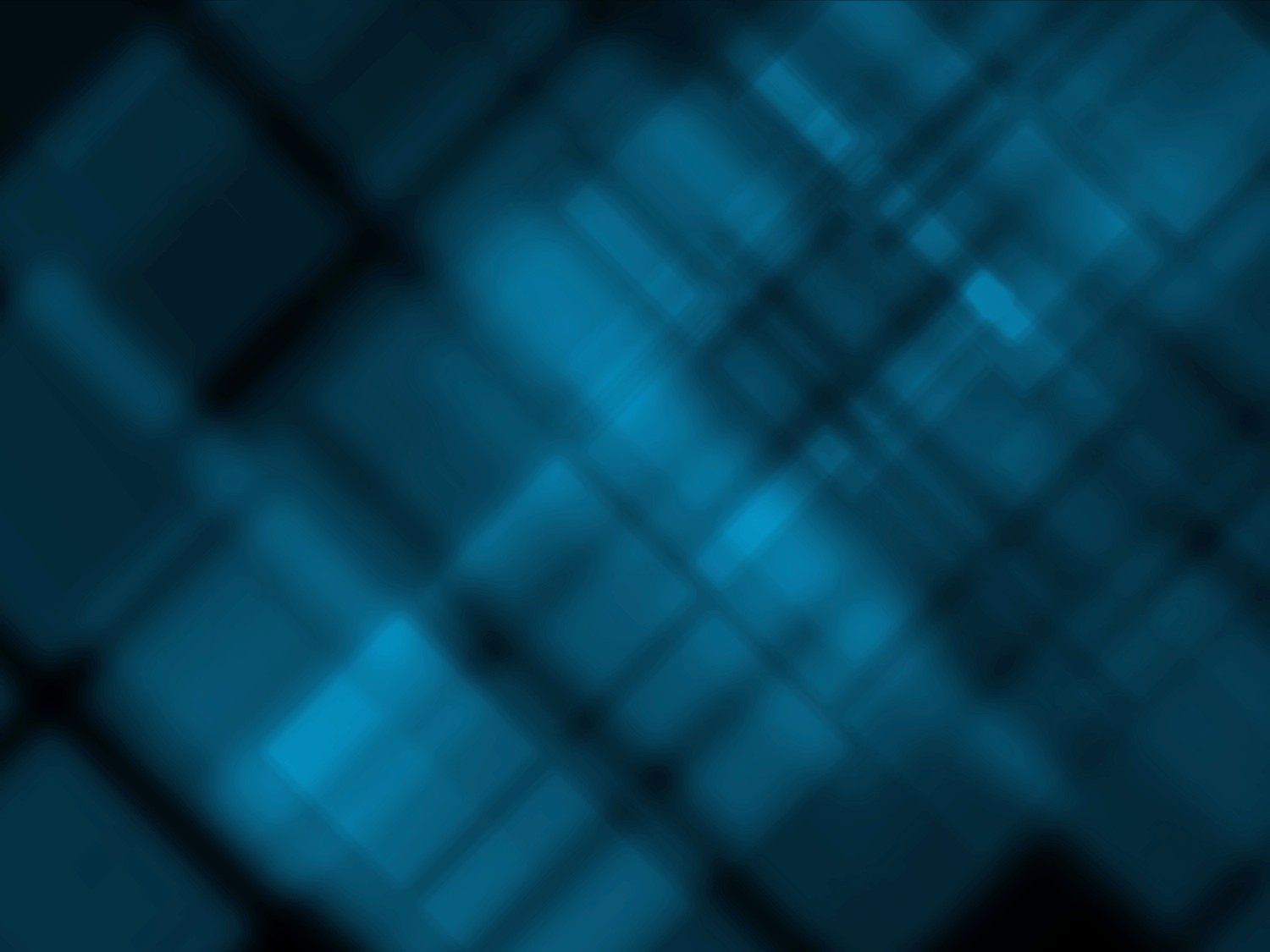 Breaking Free from Sin
Repent and/or Forgive
Acts 3:19 – “Now repent of your sins and turn to God, so that your sins may be wiped away.” 
Colossians 3:13 - “ Make allowance for each other’s faults, and forgive anyone who offends you. Remember, the Lord forgave you, so you must forgive others.”
Repentance is a decision
Forgiveness is an act of the will
You emotions will fall in line as the healing continues and the shackles of sin will fall away – albeit sometimes slowly
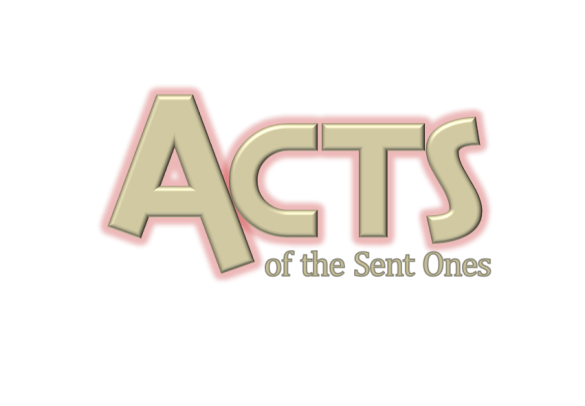 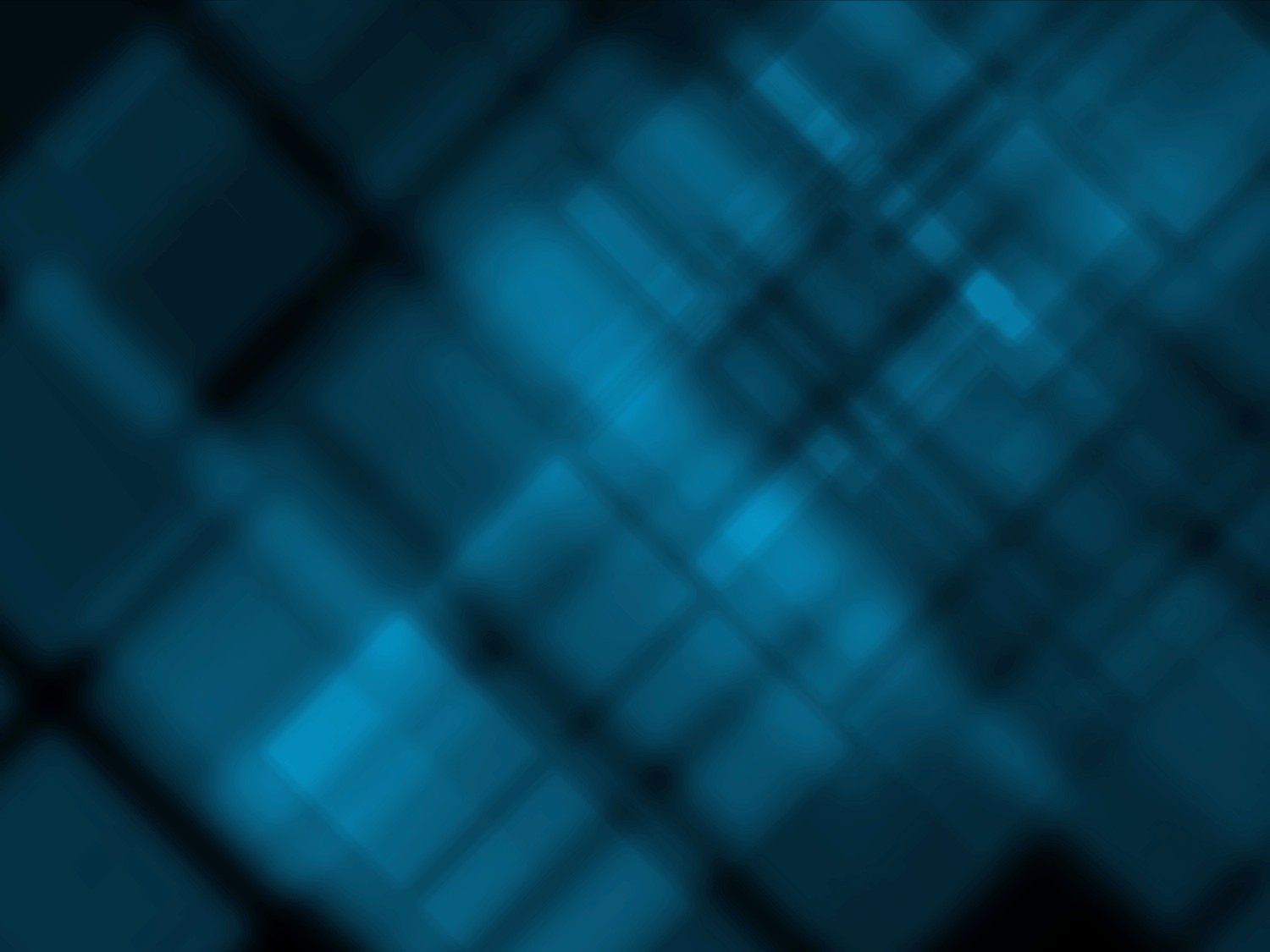 Breaking Free from Sin
Establish Truth
What does God and His word say about you when you repent and forgive?
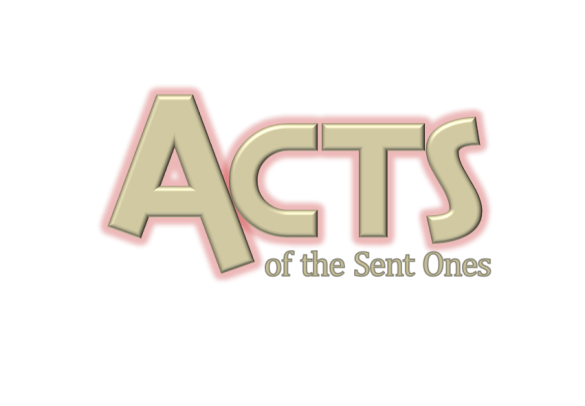 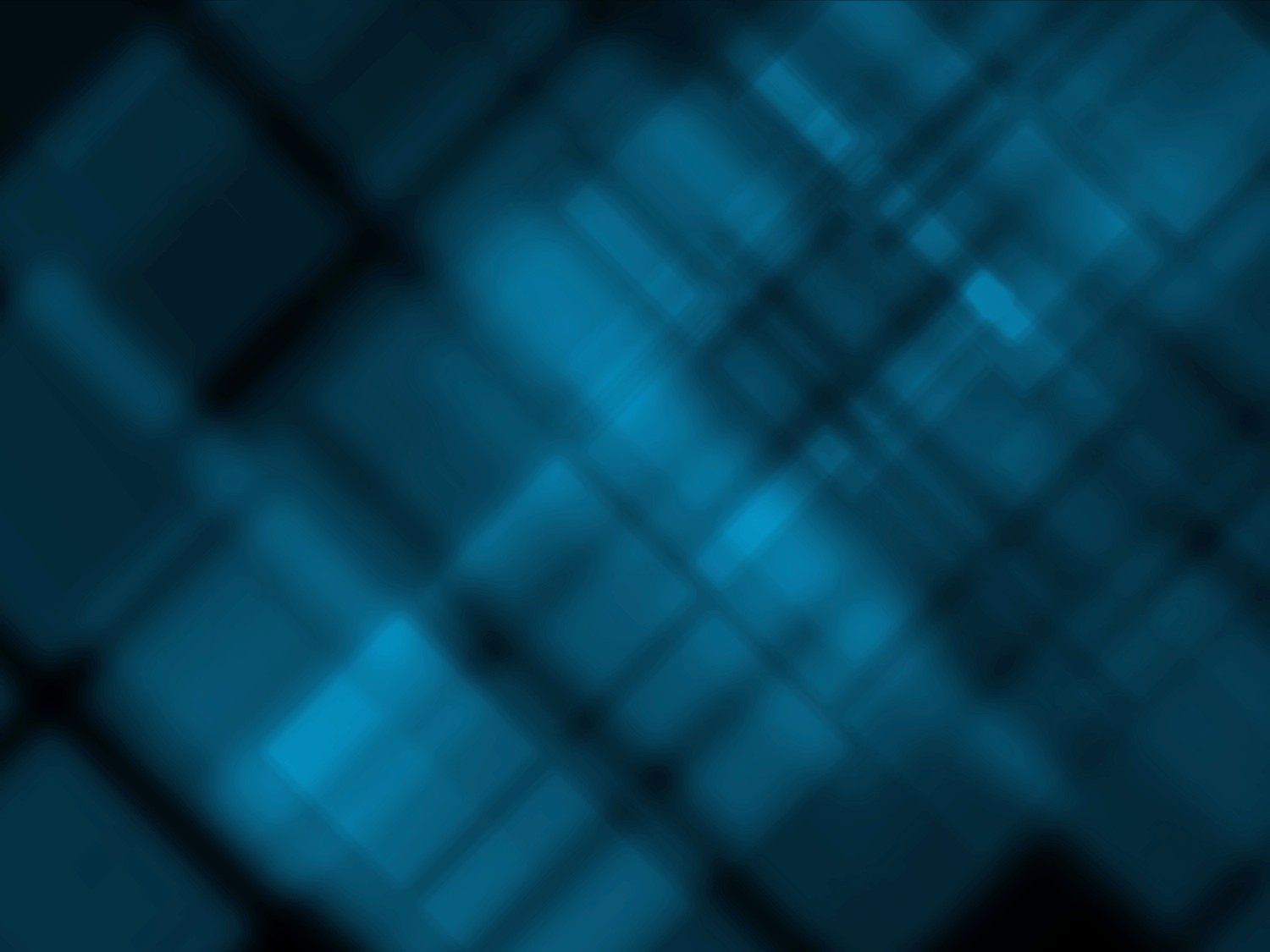 Breaking Free from Sin
Establish Truth
What does God and His word say about you when you repent and forgive?
Romans 8:1 – “There is no condemnation for those that belong to Jesus Christ.”
Romans 6:6 - “ We know that our old sinful selves were crucified with Christ so that sin might lose its power in our lives. We are no longer slaves to sin.”
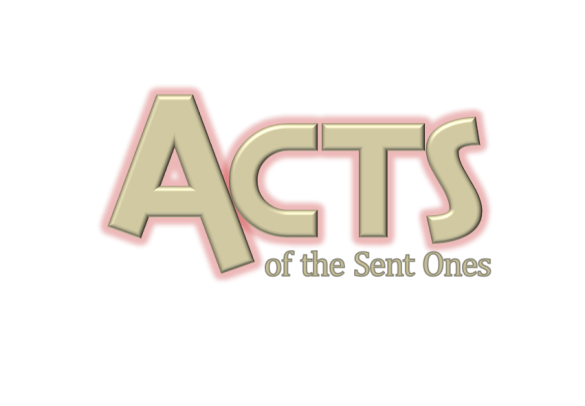 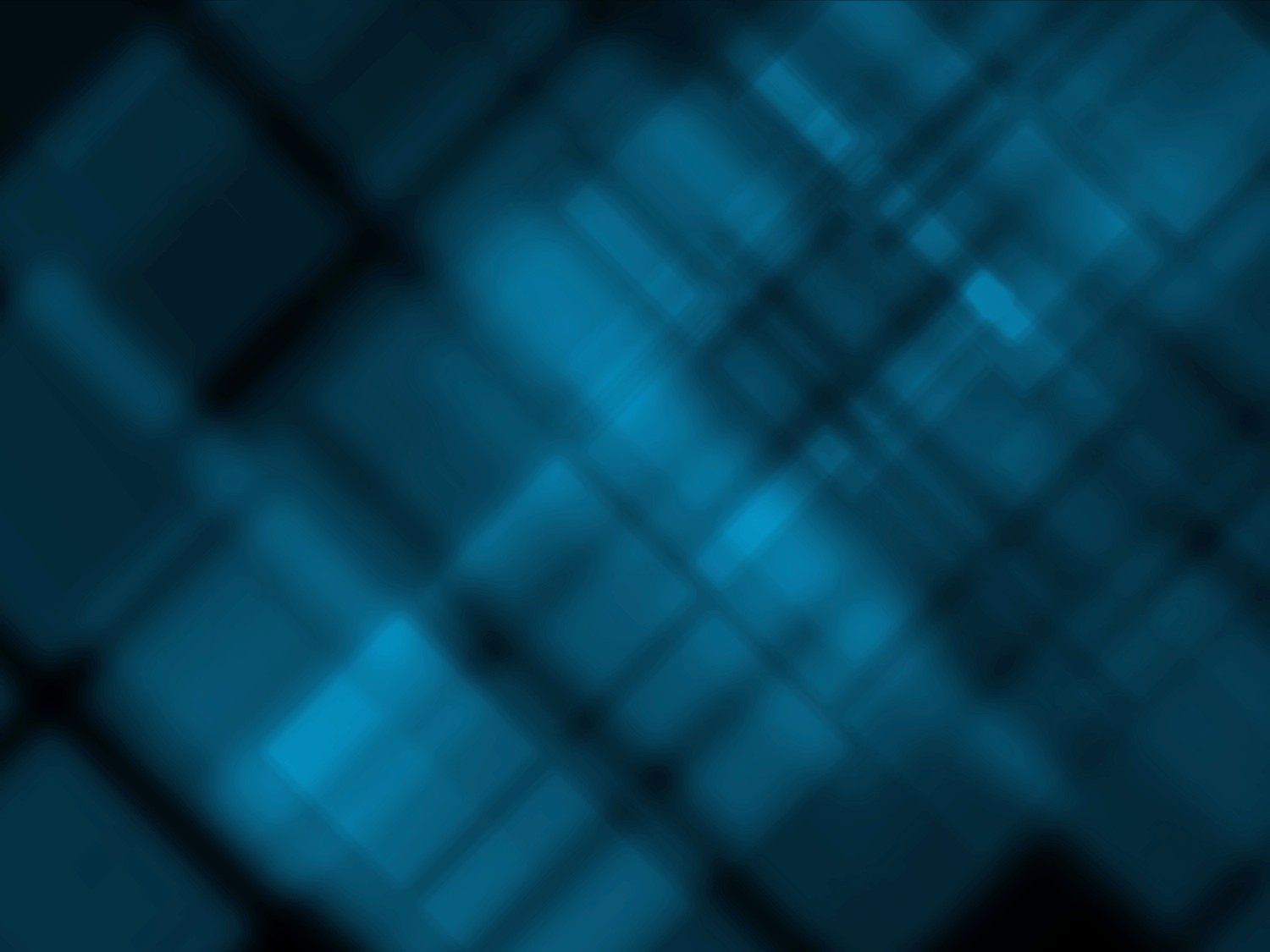 Breaking Free from Sin
Establish Truth
What does God and His word say about you when you repent and forgive?
Romans 8:1 – “There is no condemnation for those that belong to Jesus Christ.”
Romans 6:6 - “ We know that our old sinful selves were crucified with Christ so that sin might lose its power in our lives. We are no longer slaves to sin.”
The enemy will tell you lies to keep you in bondage to sin…The truth of God is the only thing that will keep you from falling back into the captivity of sin.
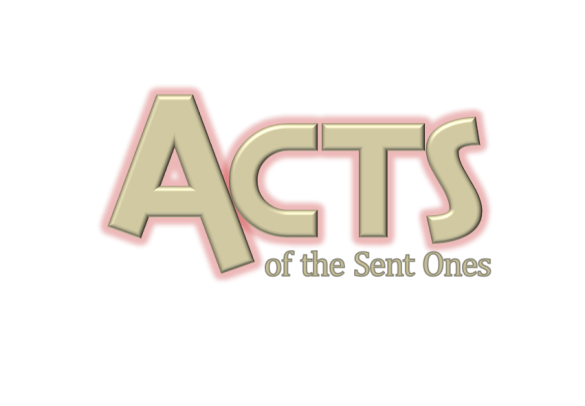 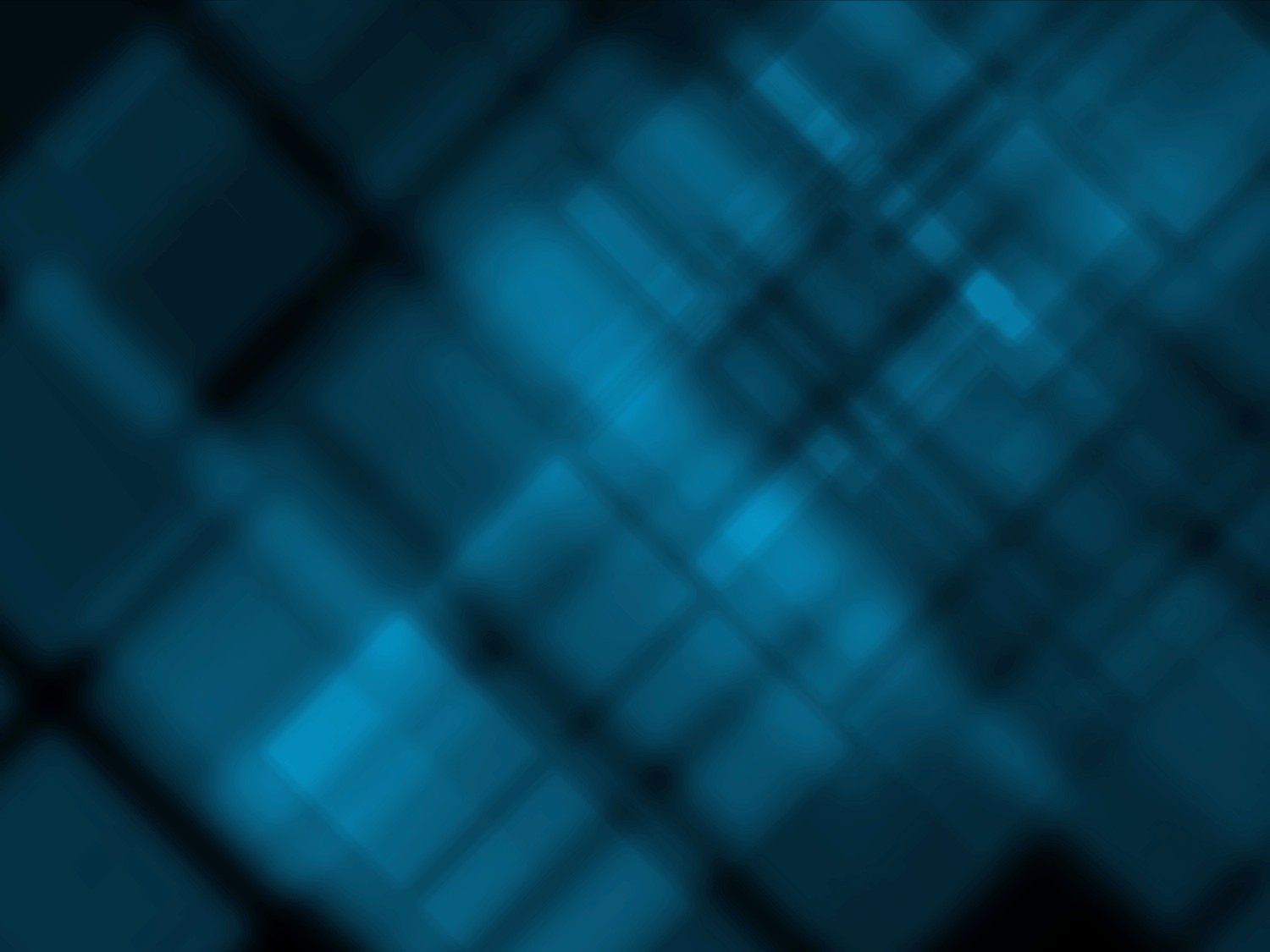 Breaking Free from Sin
Trust that God Will Heal
Becoming freed from the captivity of sin often times take time…it is not always instantaneous.
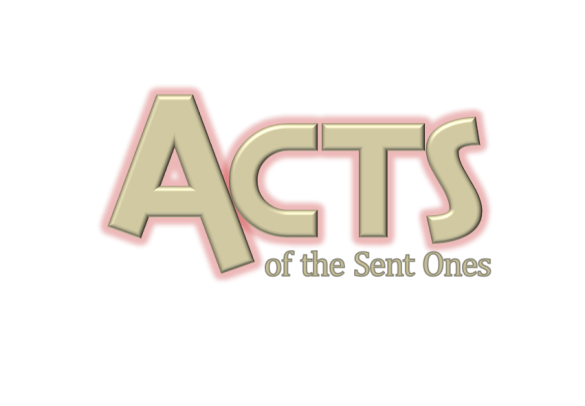 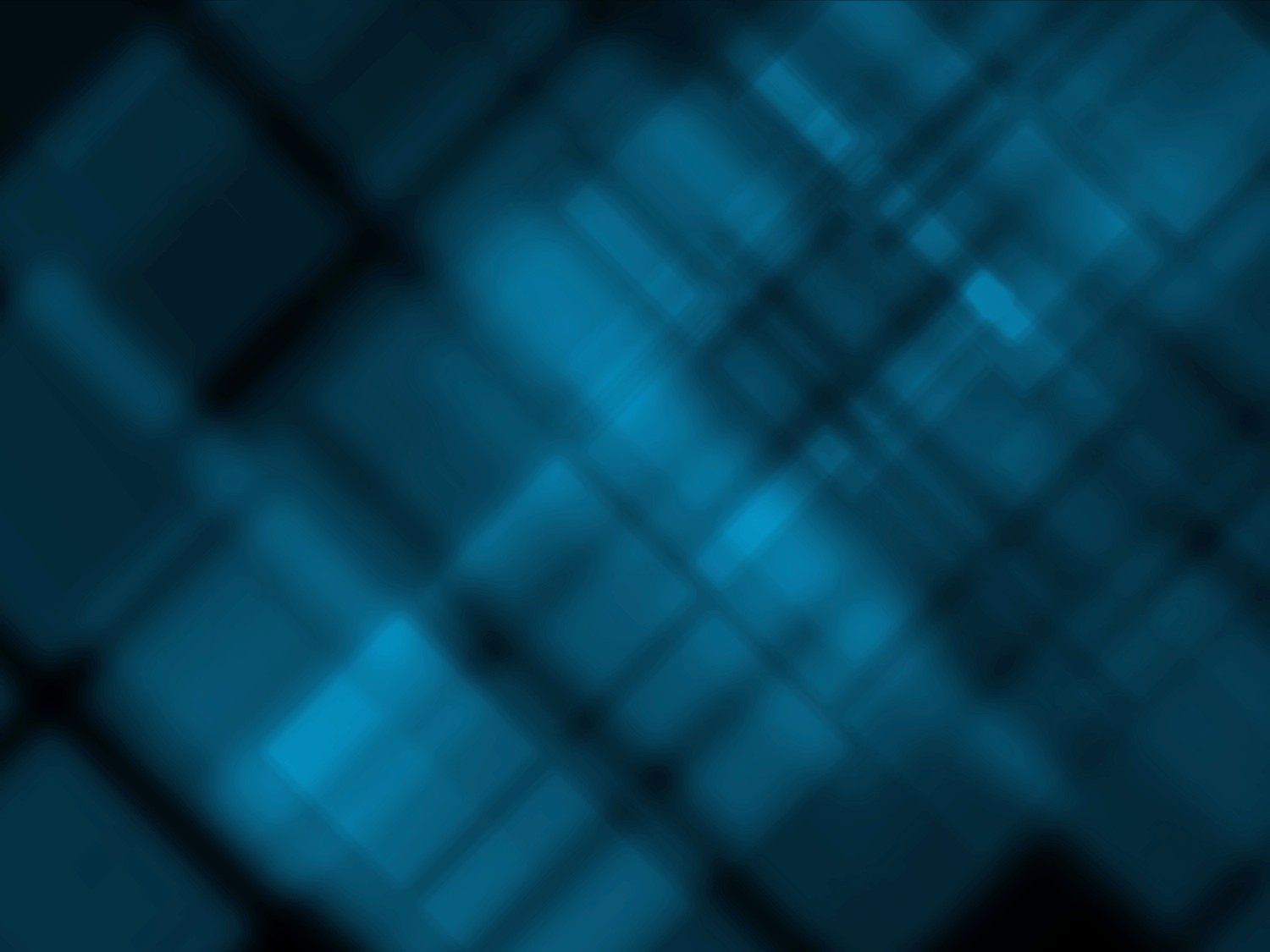 Breaking Free from Sin
Trust that God Will Heal
Becoming freed from the captivity of sin often takes time…it is not always instantaneous.
Romans 8:28 – “And we know that God causes everything to work together﻿ for the good of those who love God and are called according to his purpose for them.”
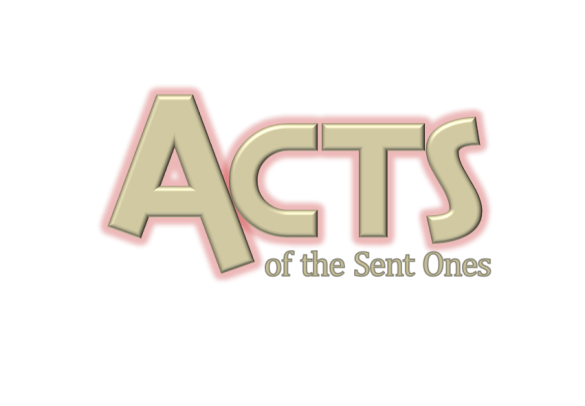 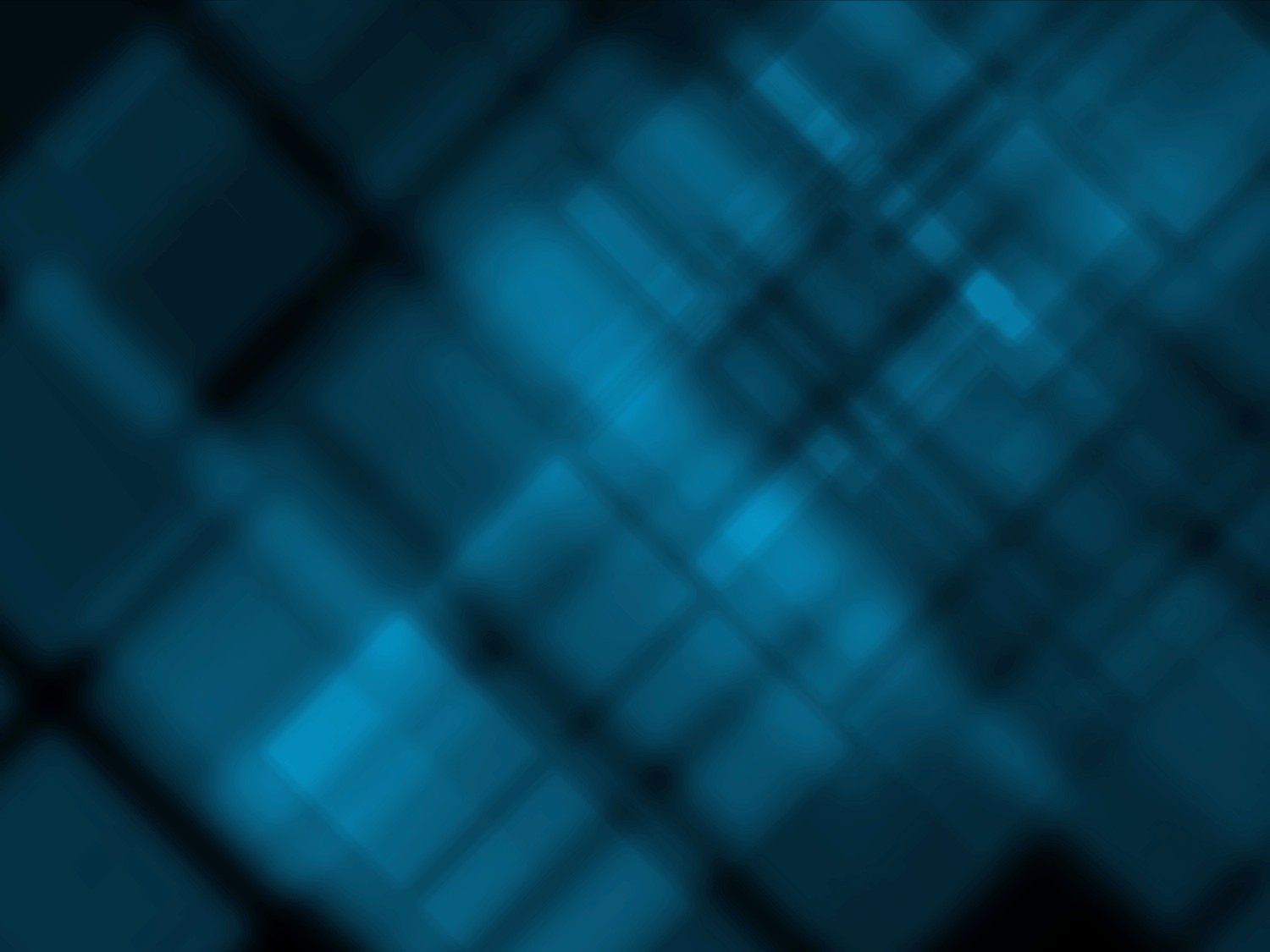 Breaking Free from Sin
Trust that God Will Heal
Becoming freed from the captivity of sin often takes time…it is not always instantaneous.
Romans 8:28 – “And we know that God causes everything to work together﻿ for the good of those who love God and are called according to his purpose for them.” 
We are promised everything will work to good…not that it will happen instantaneously.
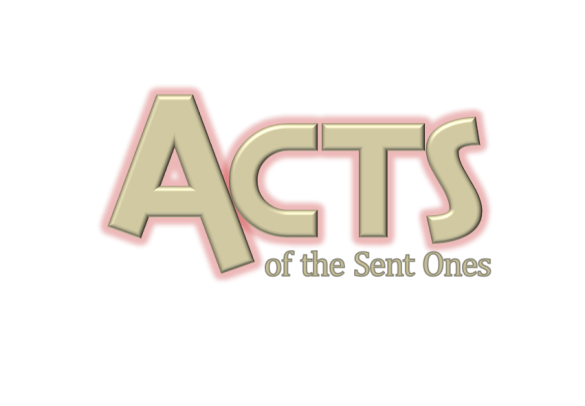 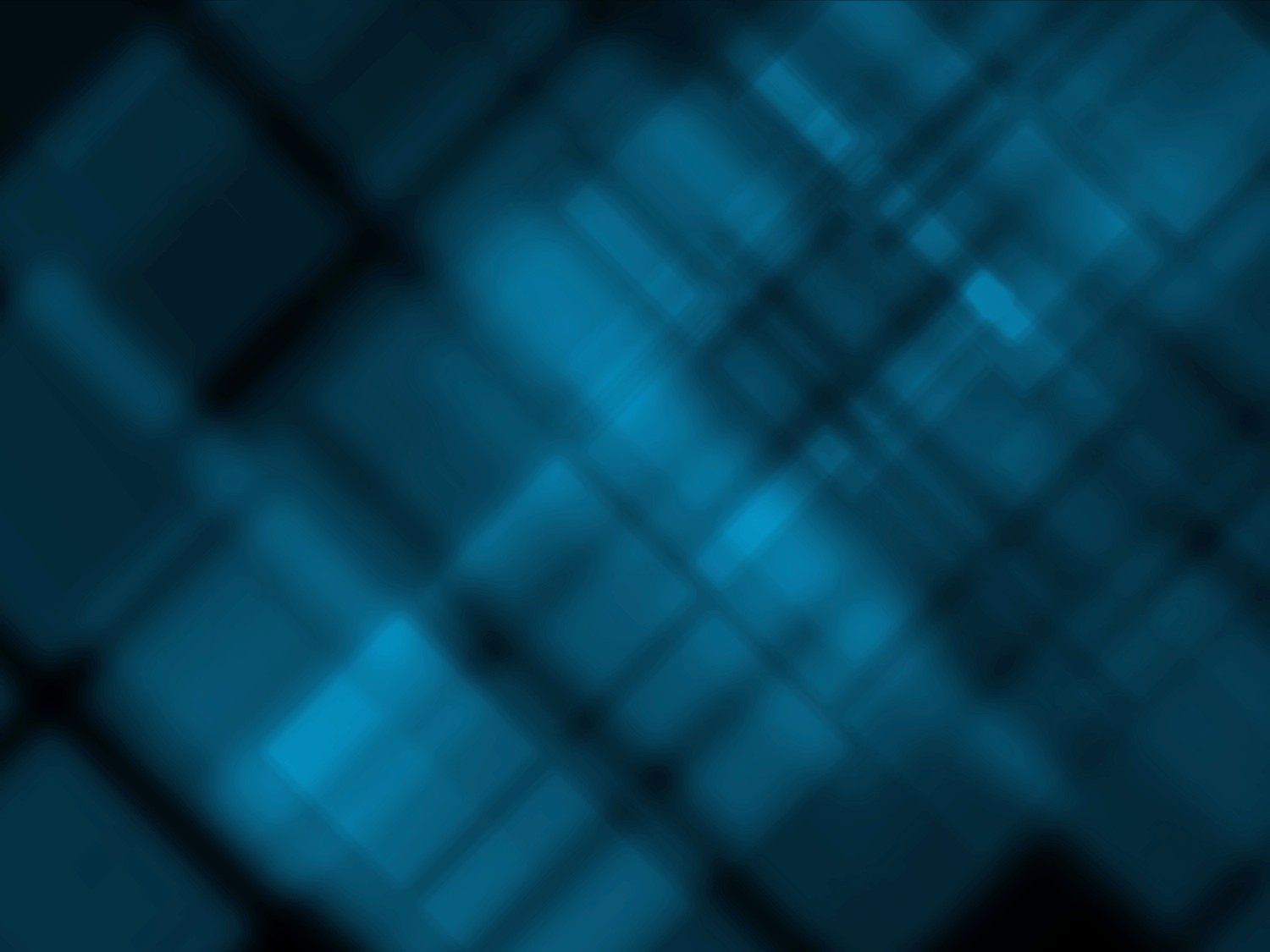 Our Choice…
Bring it to the light
Repent and/or Forgive
Establish Truth
Trust God will Heal
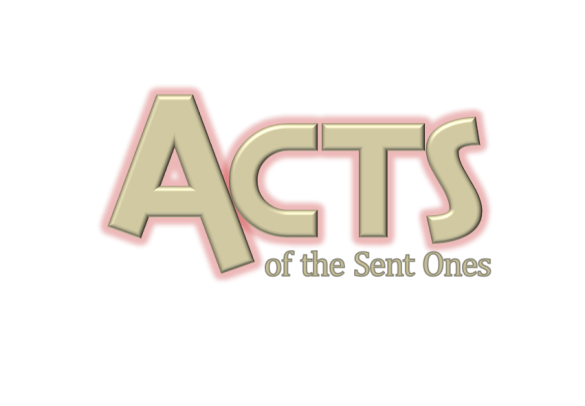 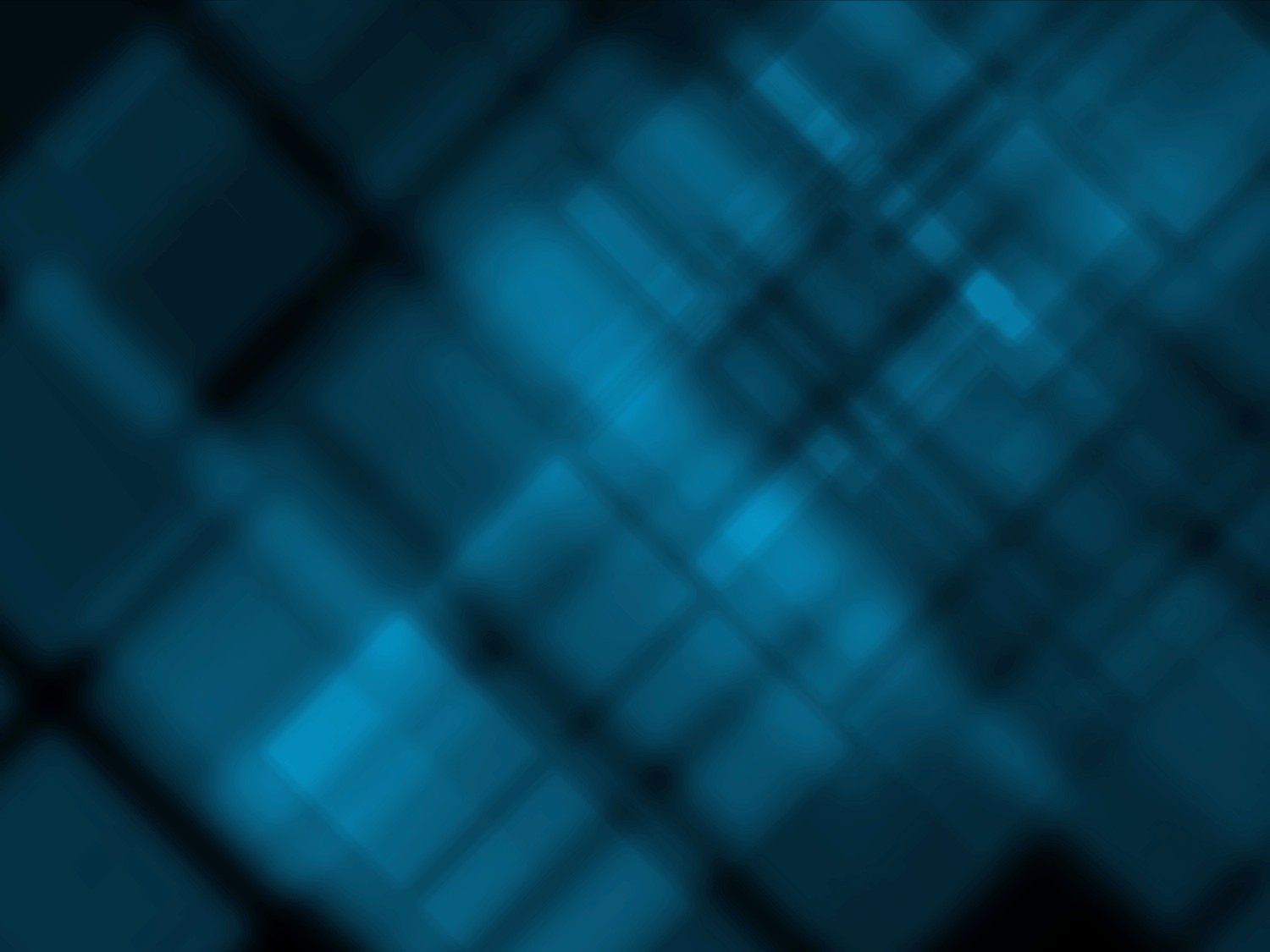 Our Choice…
Bring it to the light
Repent and/or Forgive
Establish Truth
Trust God will Heal

Got any better ideas?
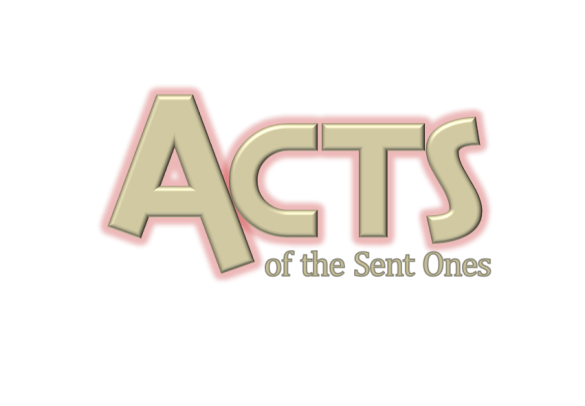 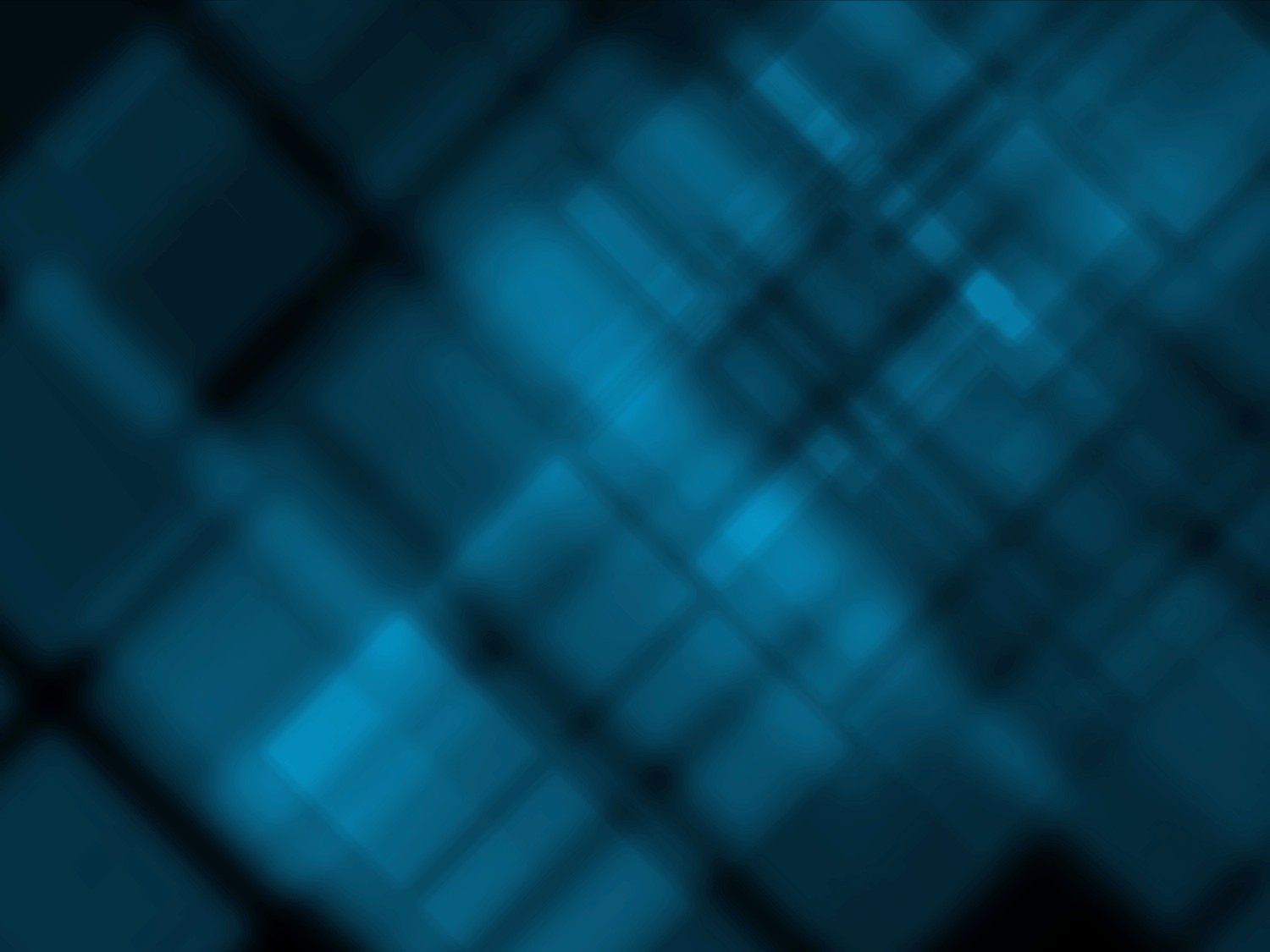 Our Choice…
Bring it to the light
Repent and/or Forgive
Establish Truth
Trust God will Heal

Got any better ideas?
How’s that been working for you?
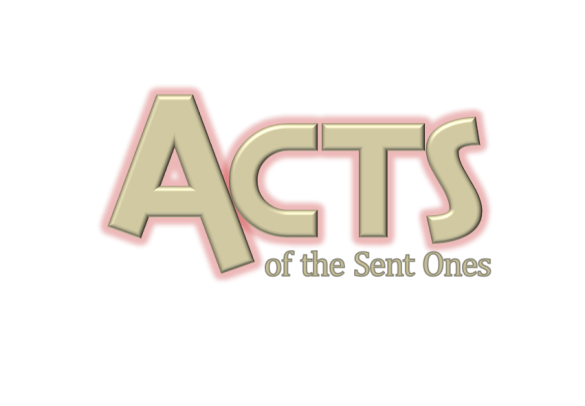 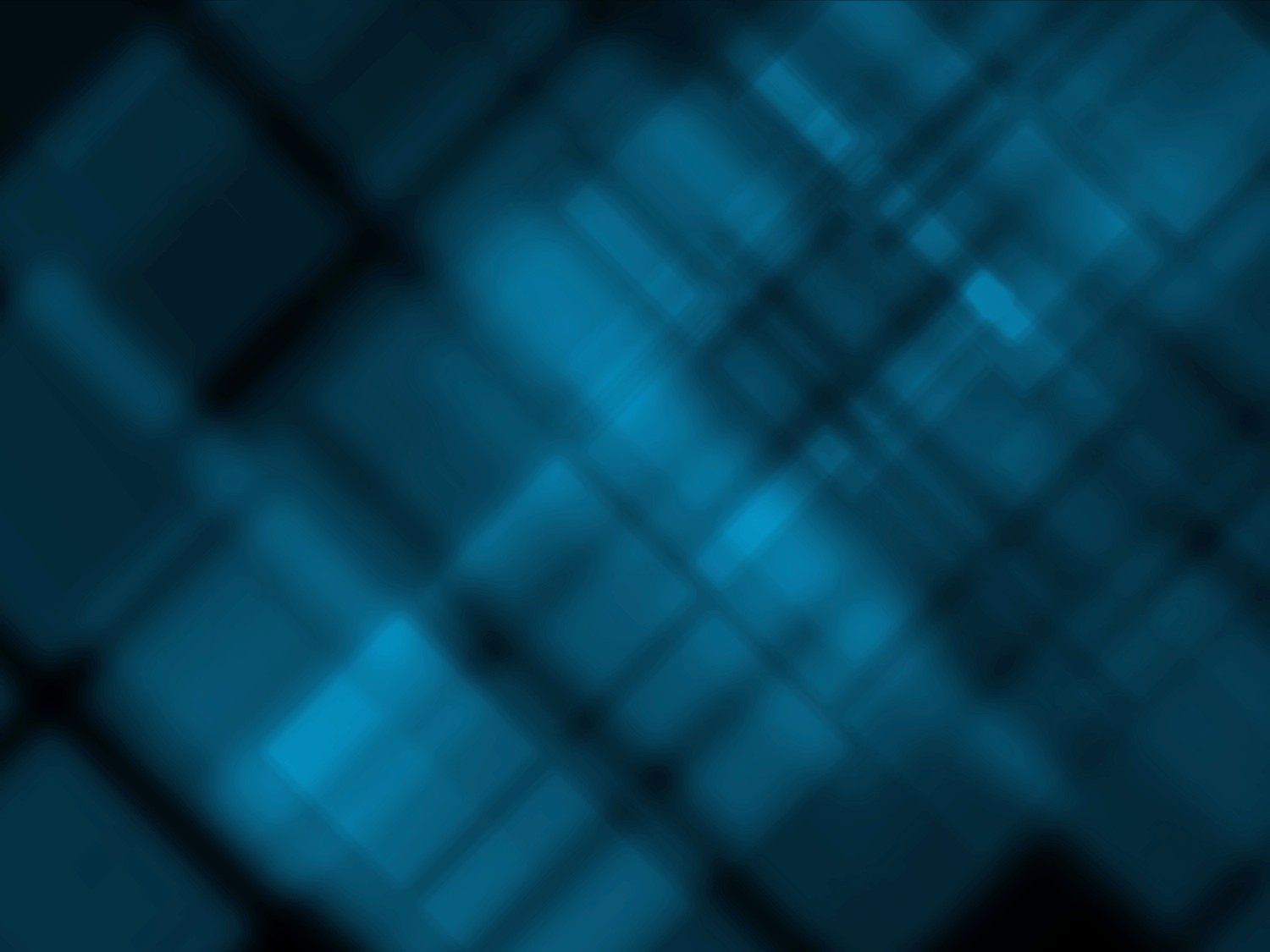 Isaiah 58:8 – 9a (NLT)
“Then your salvation will come like the dawn, and your wounds will quickly heal.  Your godliness will lead you forward, and the glory of the Lord will protect you from behind. 9  Then when you call, the Lord will answer.  ‘Yes, I am here,’ he will quickly reply.”